2023年9月２７日　「こうきょう」セミナー
橋梁事故
植野インフラマネジメントオフィス
（富山市政策参与）
植野　芳彦
1１年前の笹子トンネル事故
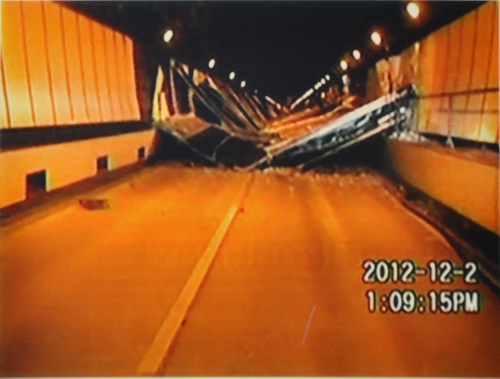 「老朽化による」
と言われてますが
本当なんでしょうか？

設計思想がおかし
かったのではあり
ませんか？

真摯な反省がないと、
また繰り返します。
2
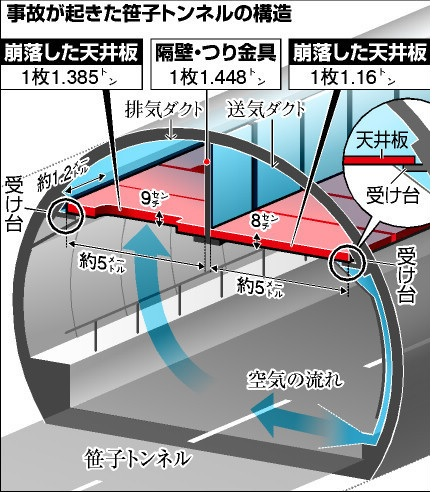 笹子トンネル事故

老朽化と言われていたが、やっと、
本当の原因が言われだした。
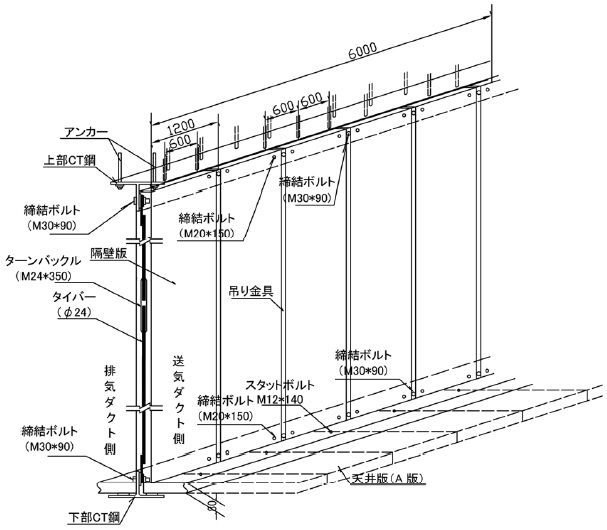 計画、設計（思想の）ミス
こういう、構造物が多数
設計者の資質の問題
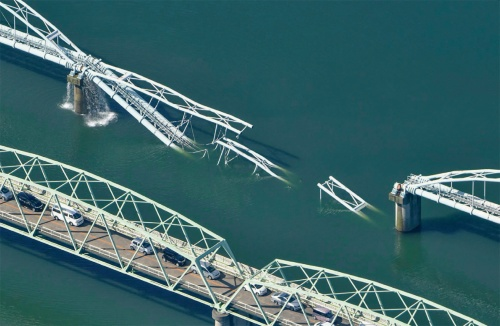 令和３年10 月３日　発生
和歌山水管橋　崩落事故
点検不備
水道点検者は、管は見るが、
橋梁は、見てない？
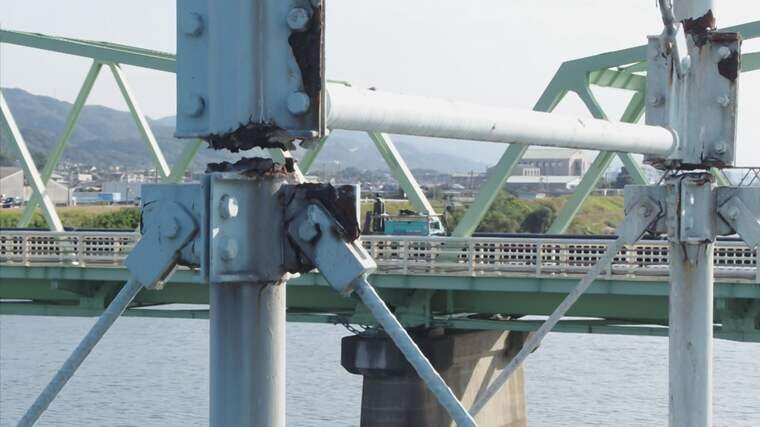 実は破断がGoogl
で見れていた。
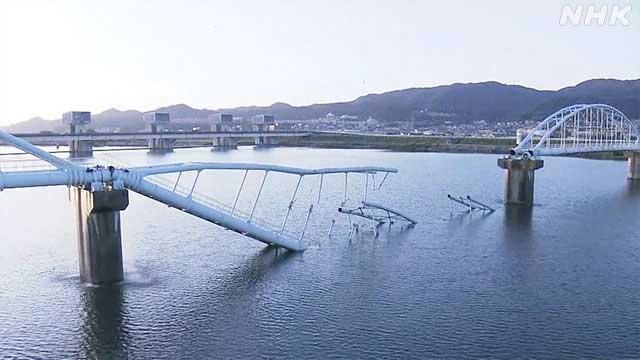 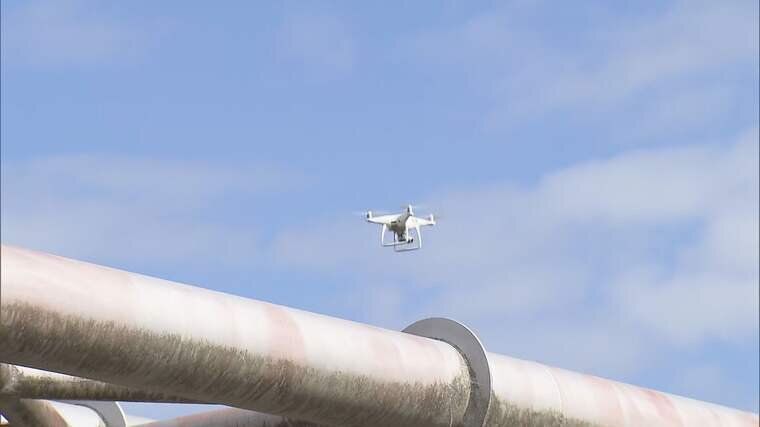 ドローンを使った点検
で対処できたという動きもある

本当に良いのか？
ドローンでは、この程度！
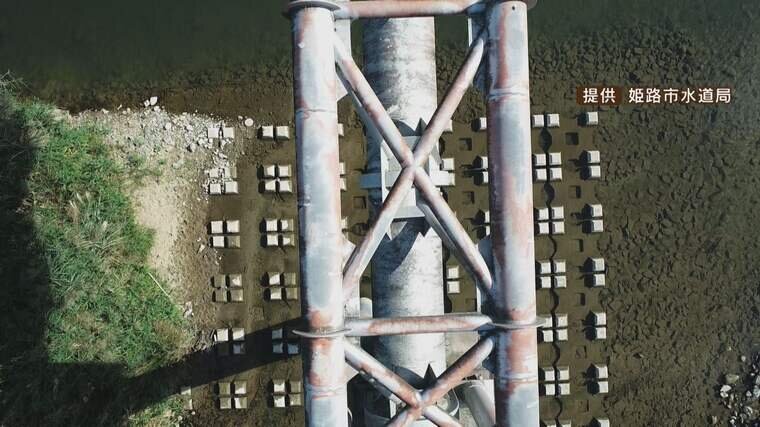 橋は、そもそも無理してる
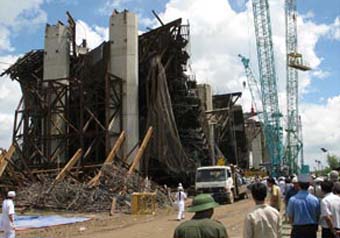 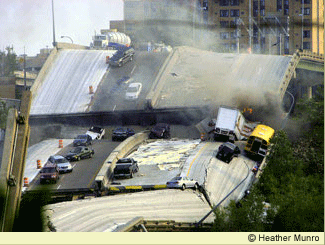 設計が悪いと・・・落橋
施工中が一番危険
造って放置していたための
老朽化
造るにしても、守るにしても
我々の責任は重い
「地震による被害」（日本）　上段：阪神大震災　下段：熊本地震
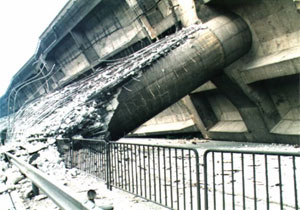 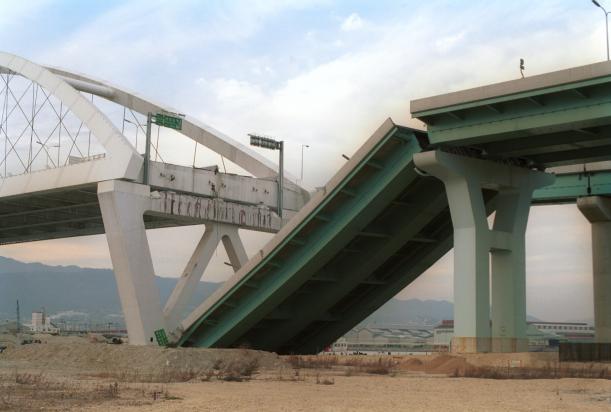 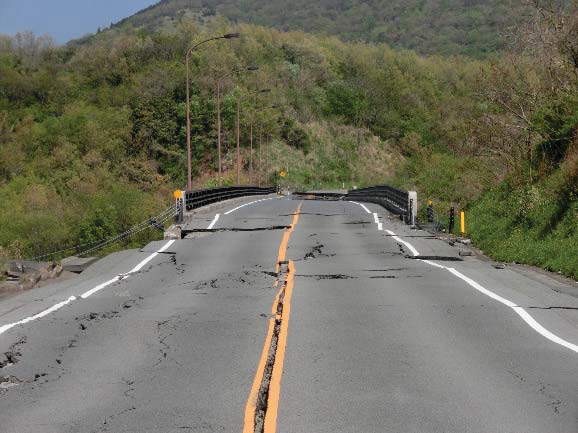 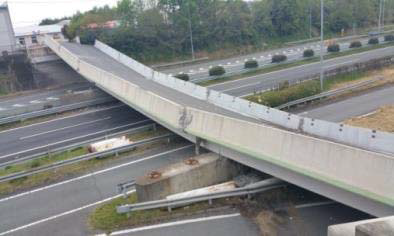 8
風
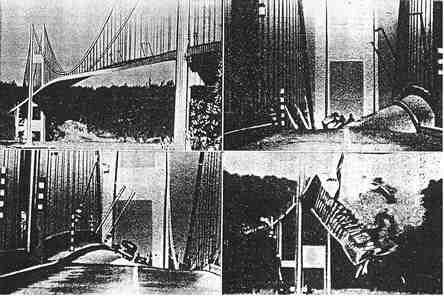 9
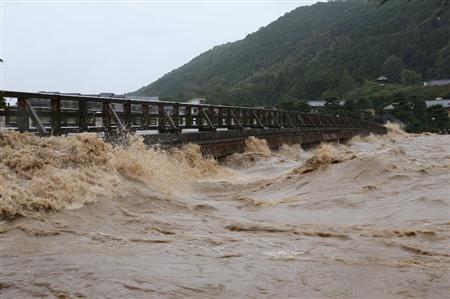 水　　害
近年雨の降り方が変わってきた
水害を受ける
渡月橋
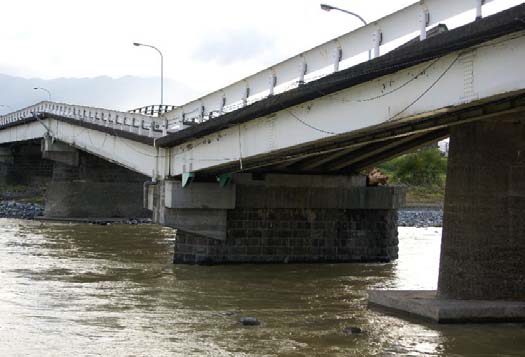 橋脚の局所洗掘による桁の落地込み
10
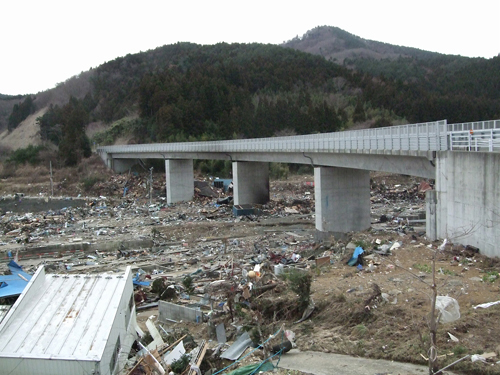 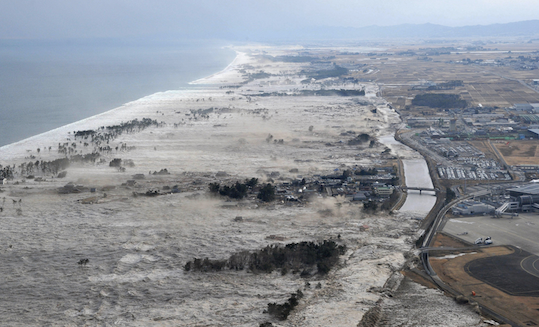 津波
東日本大震災
津波で残った橋梁
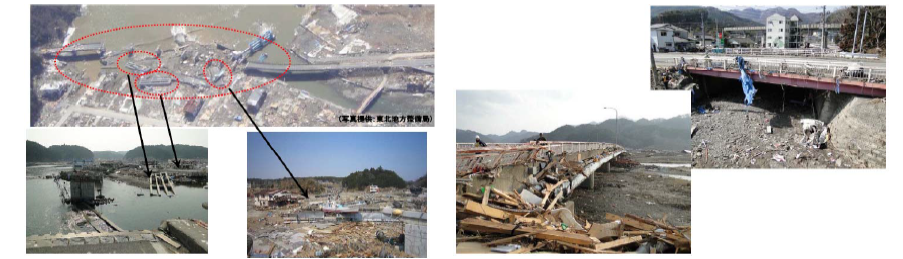 11
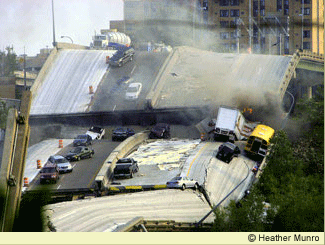 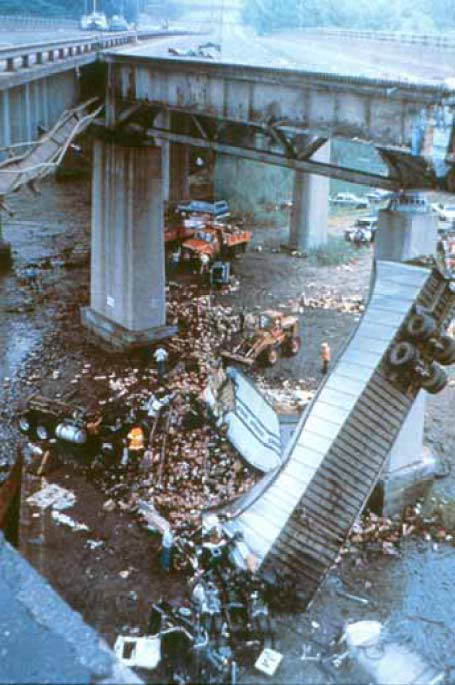 荒廃するアメリカ

１９７０～１９８０年代

　　　　　　　➣現在の日本に
最近の事故
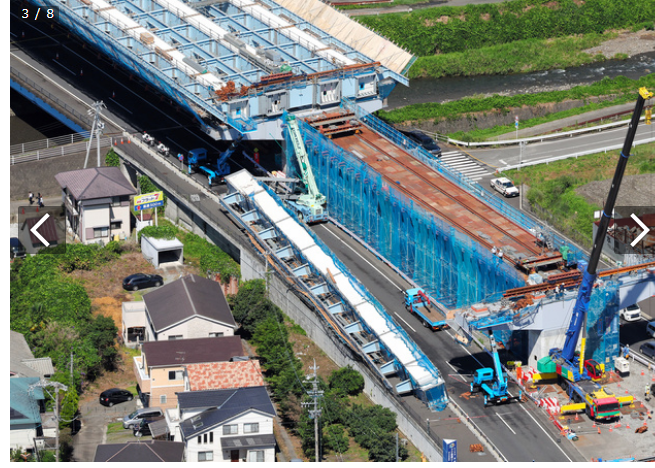 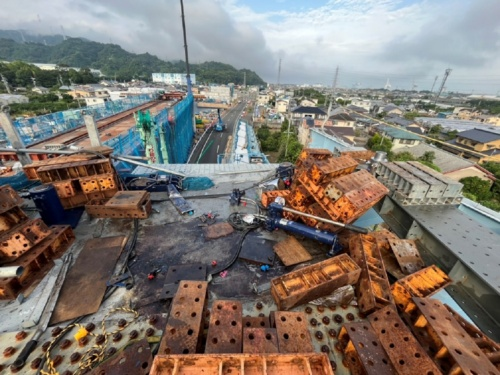 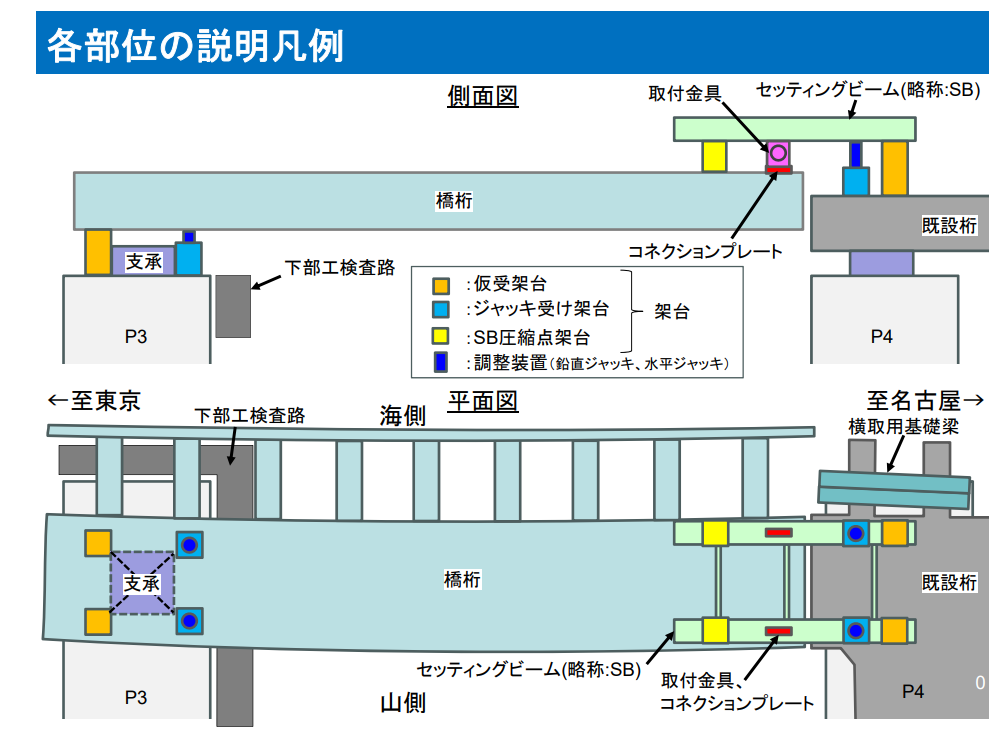 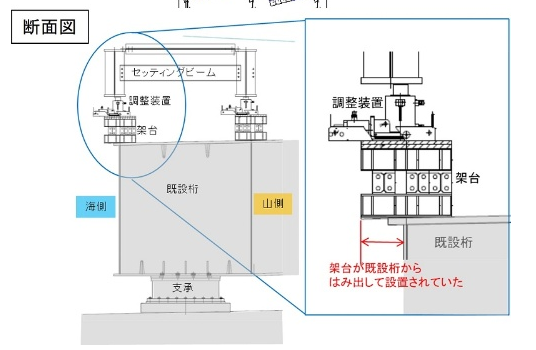 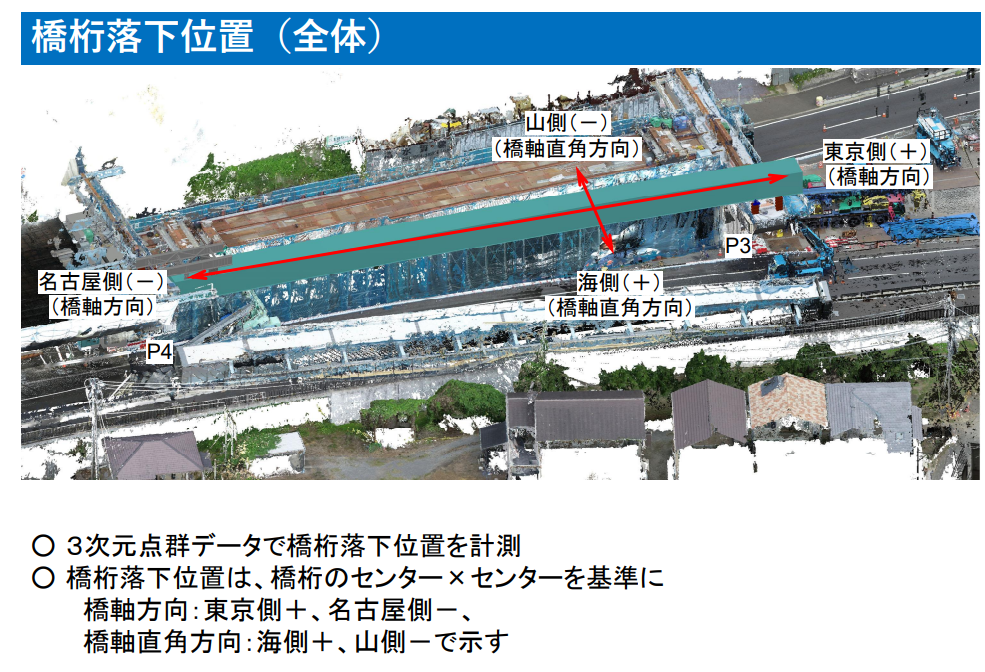 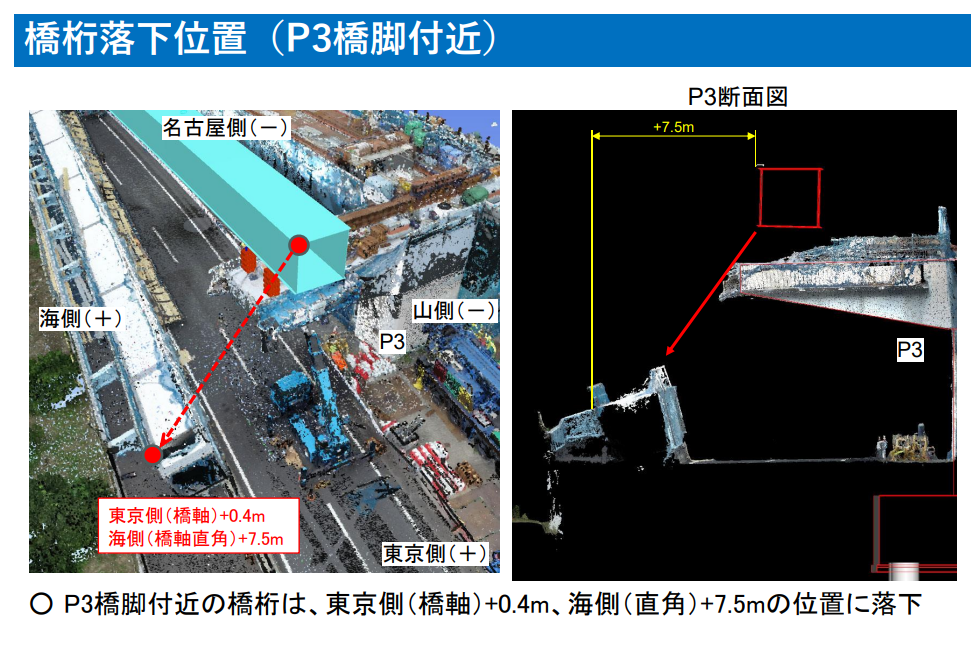 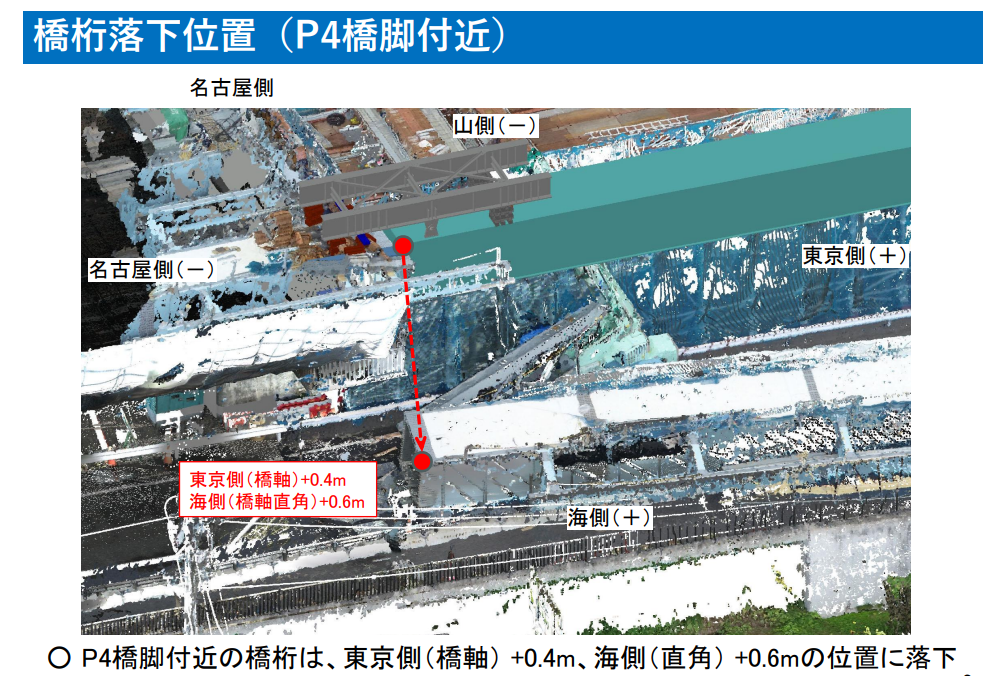 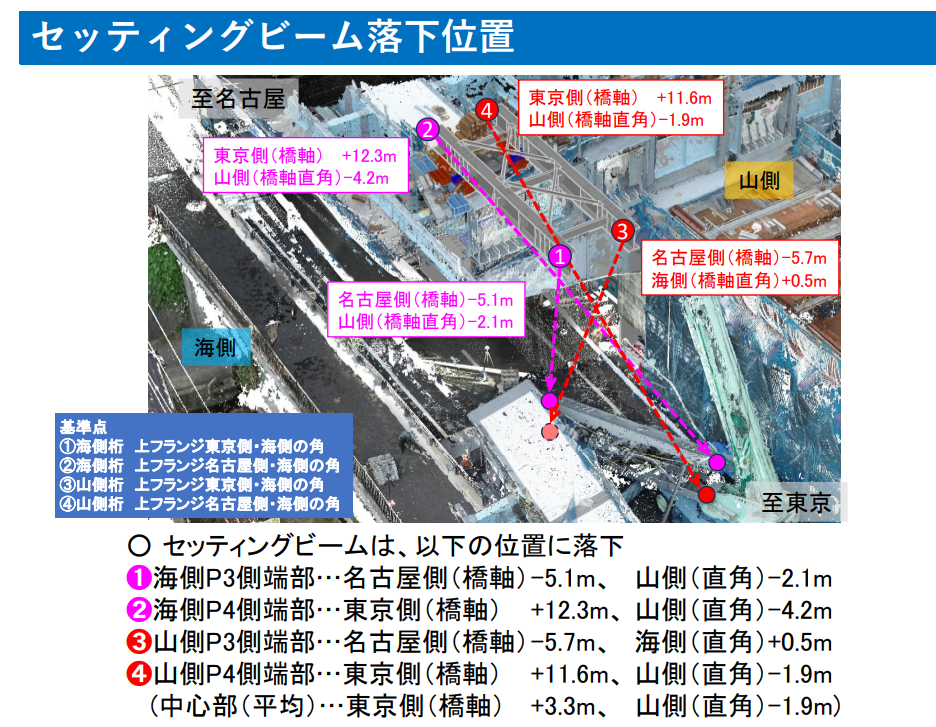 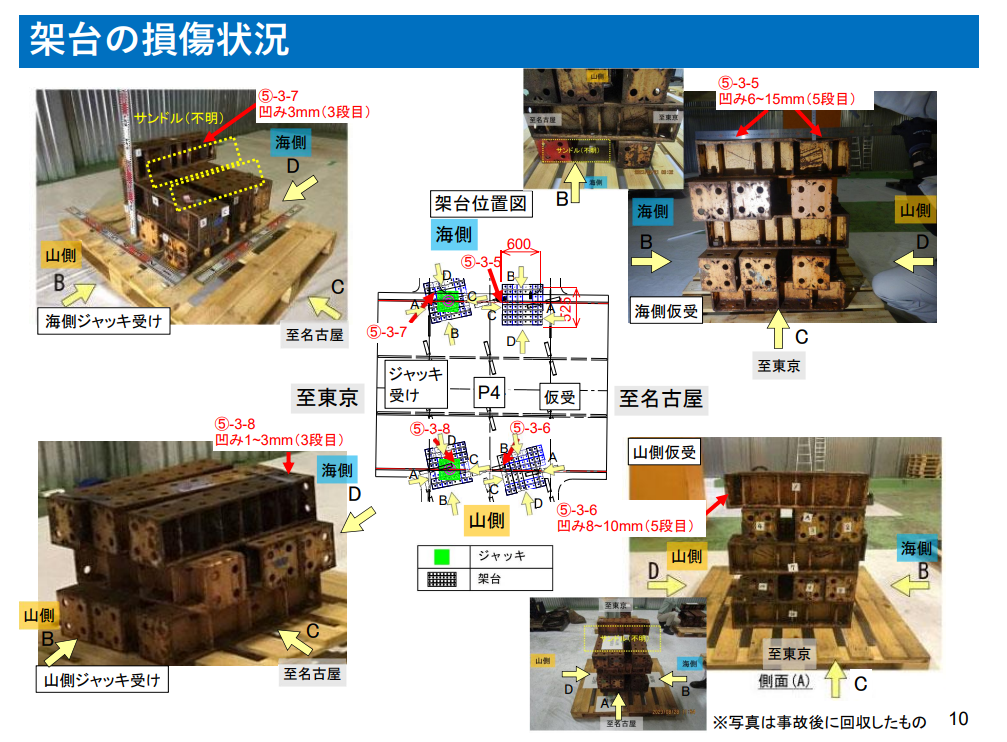 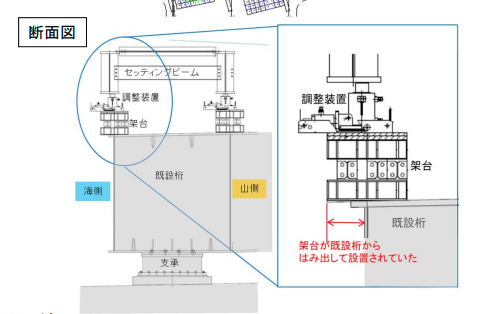 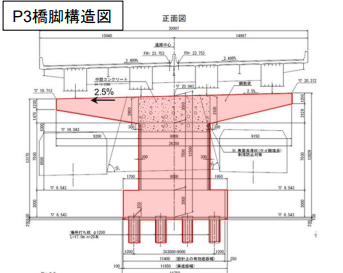 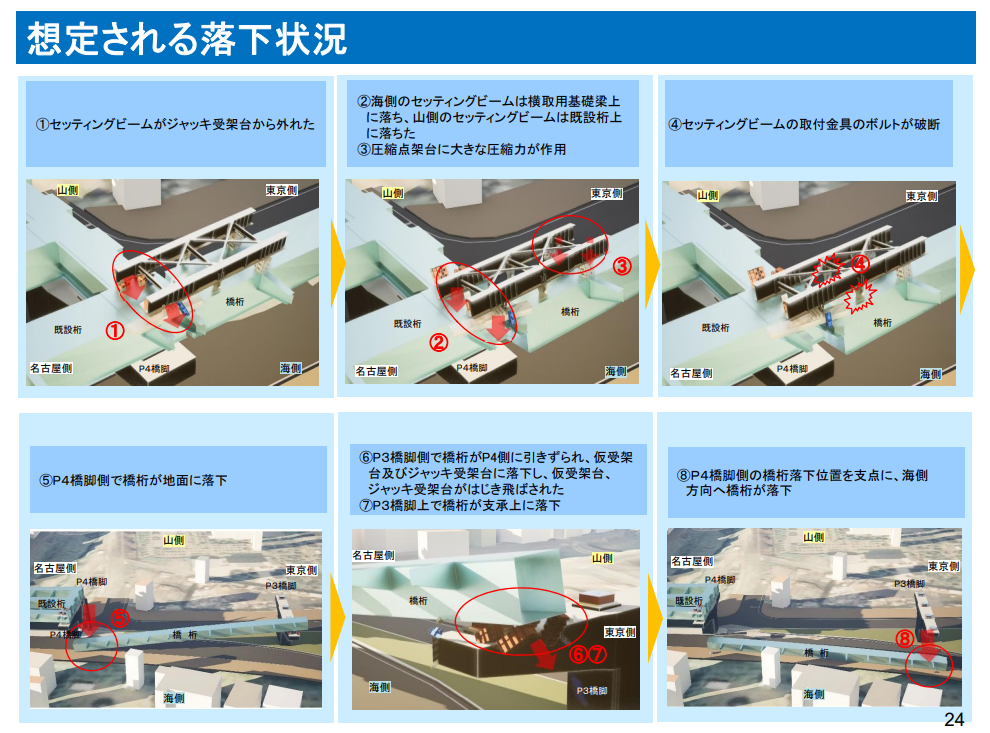 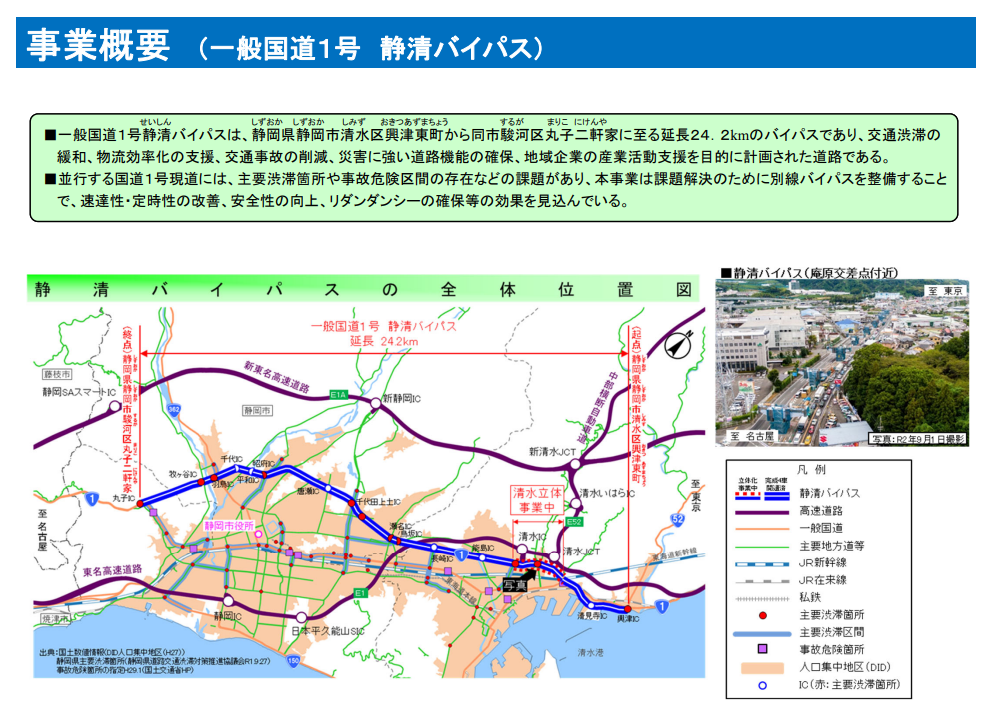 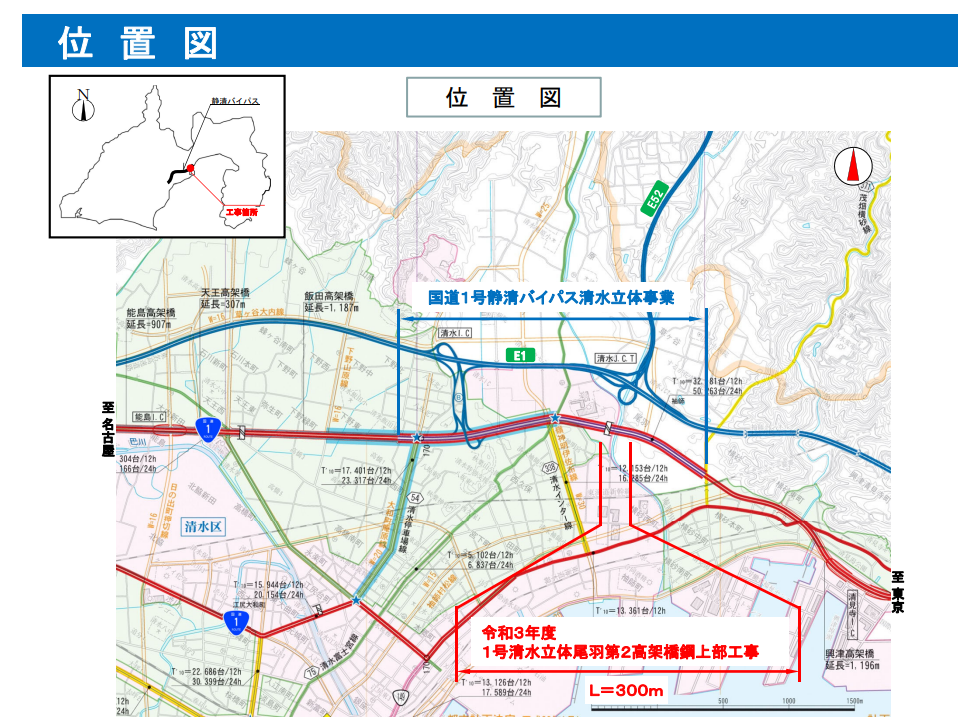 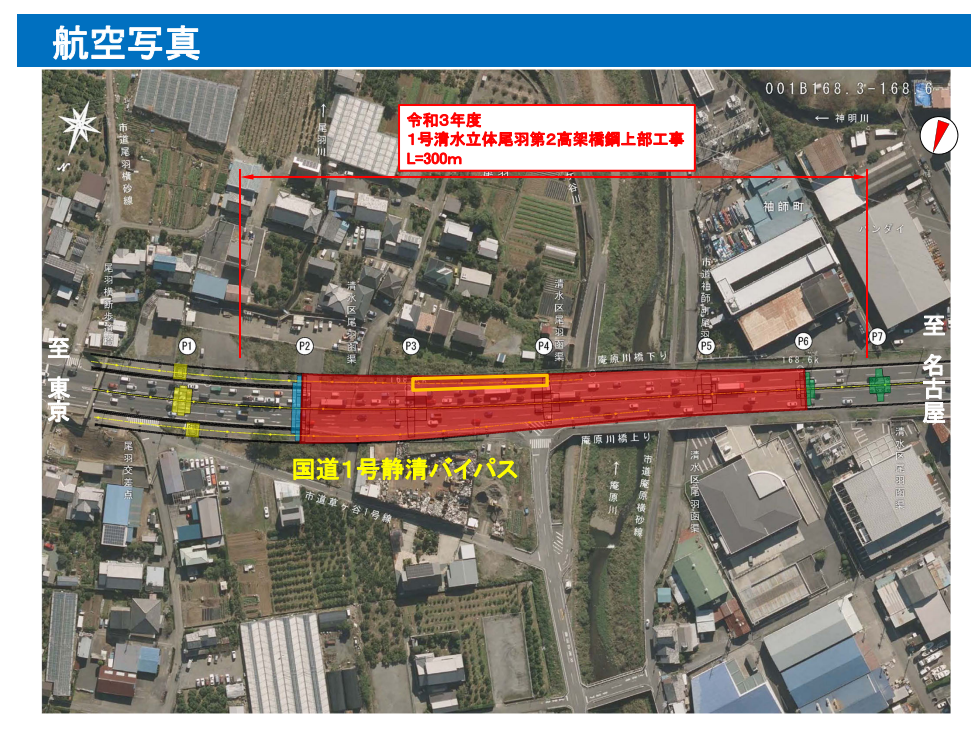 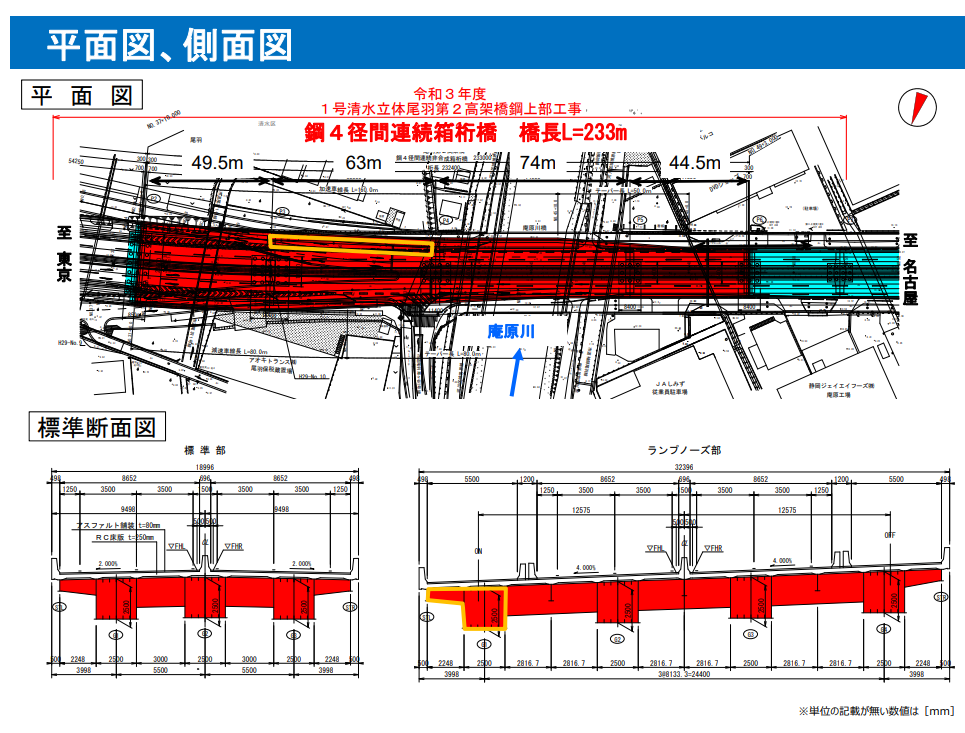 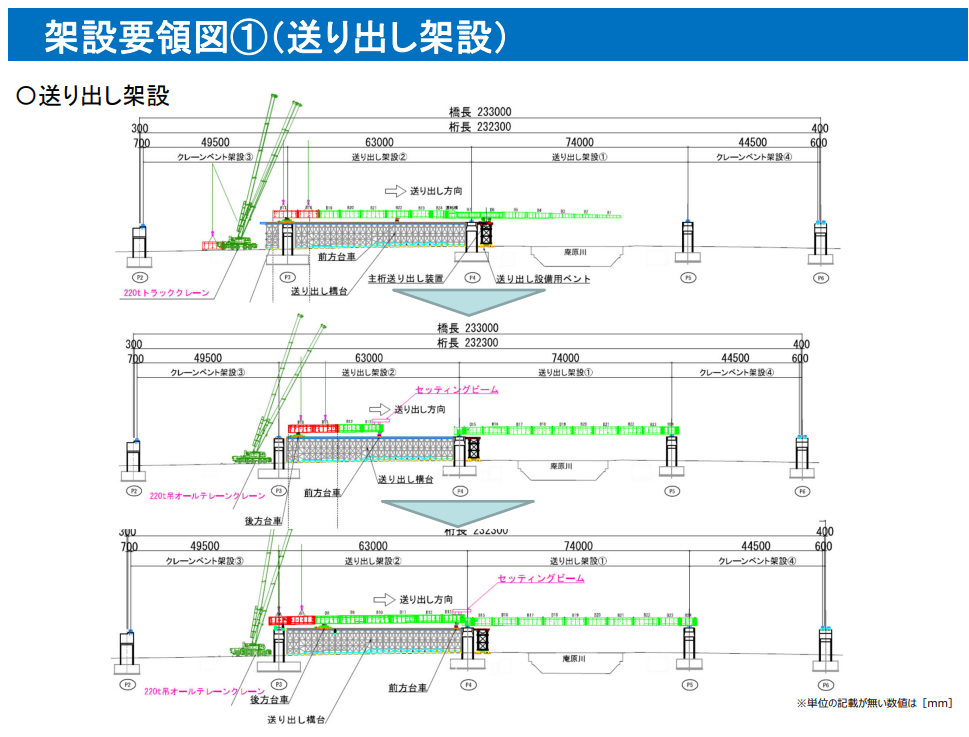 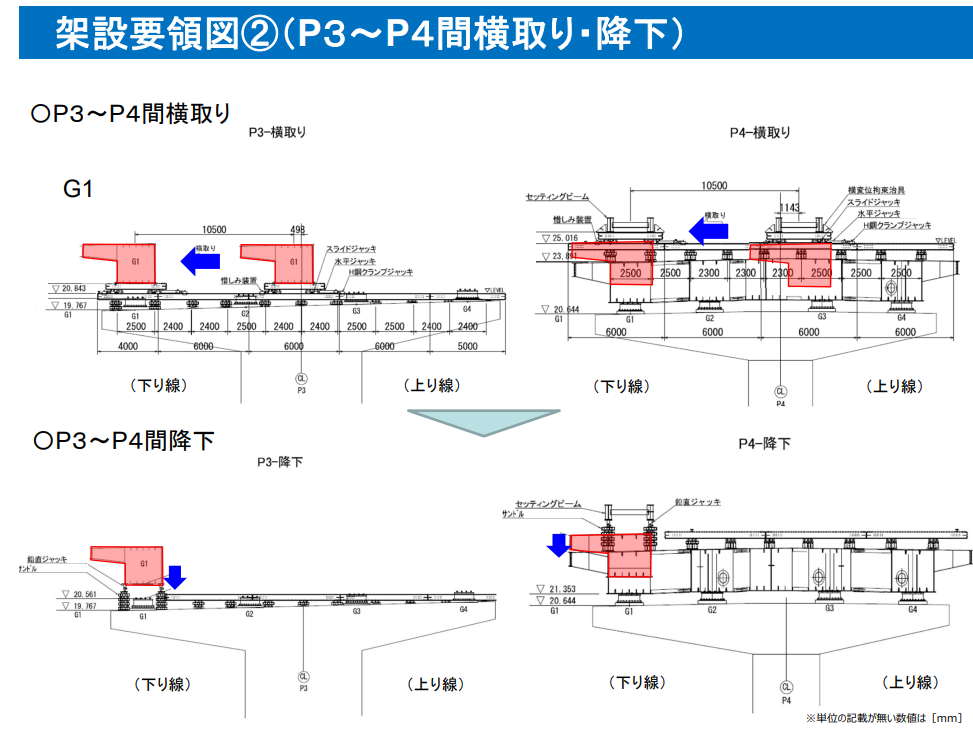 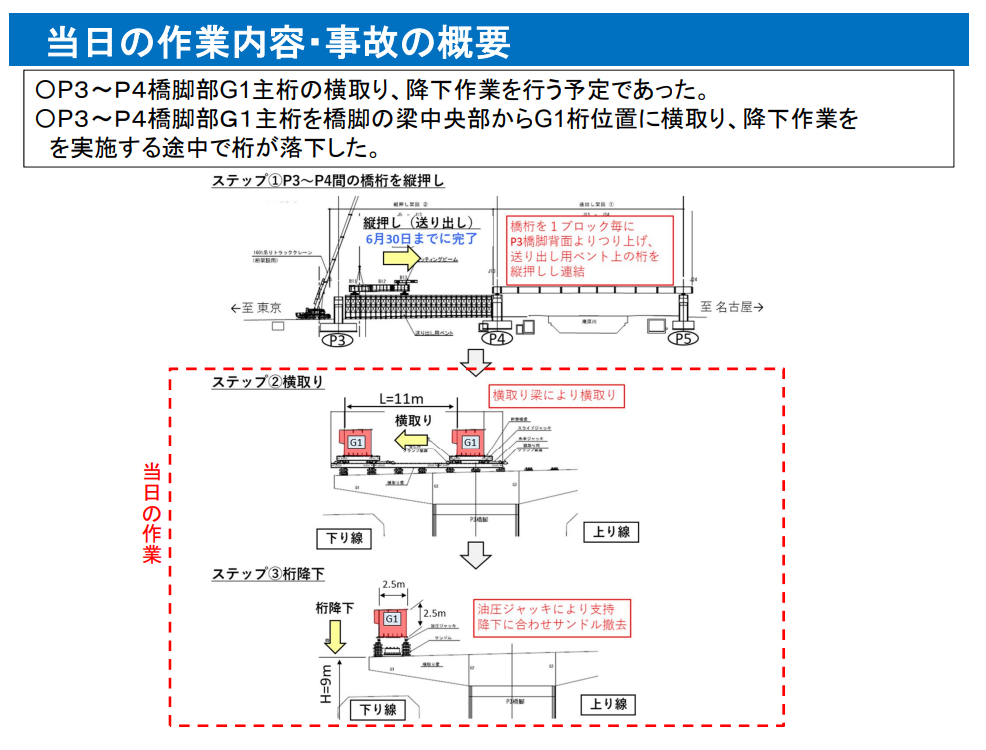 ２０１８年　有間川高架橋
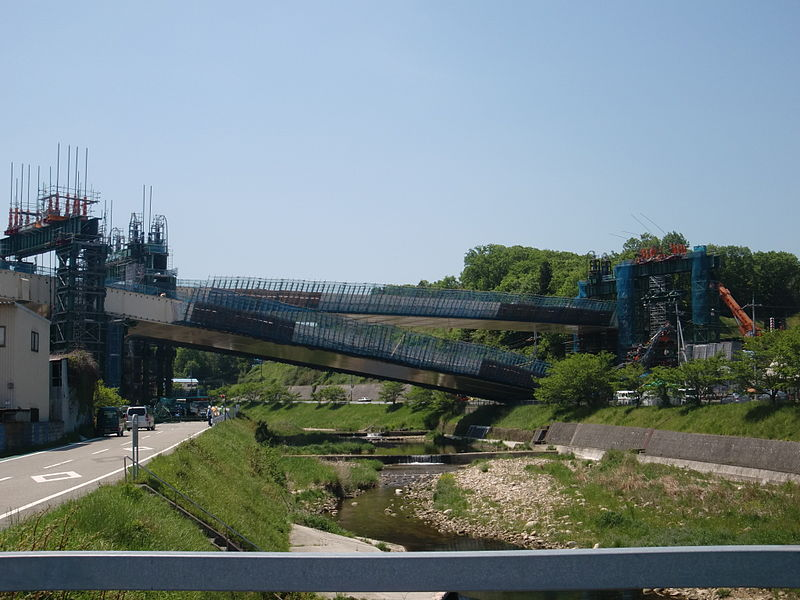 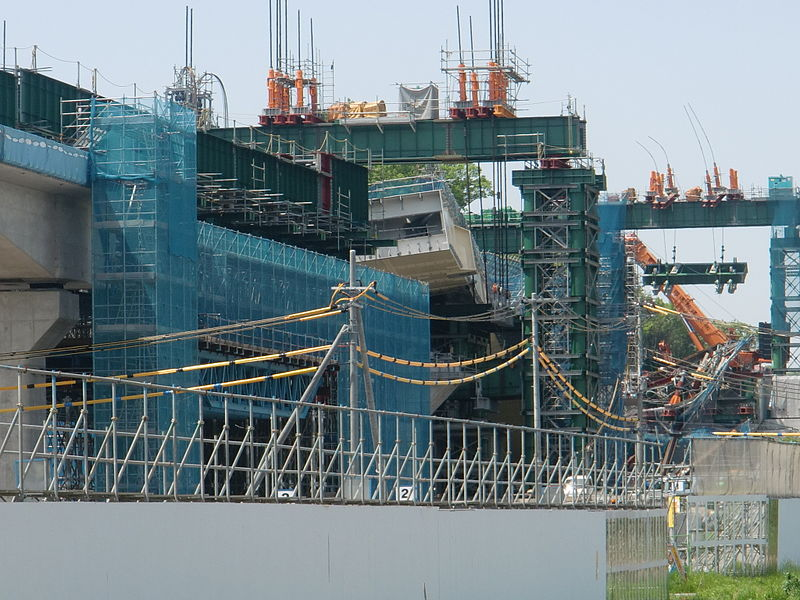 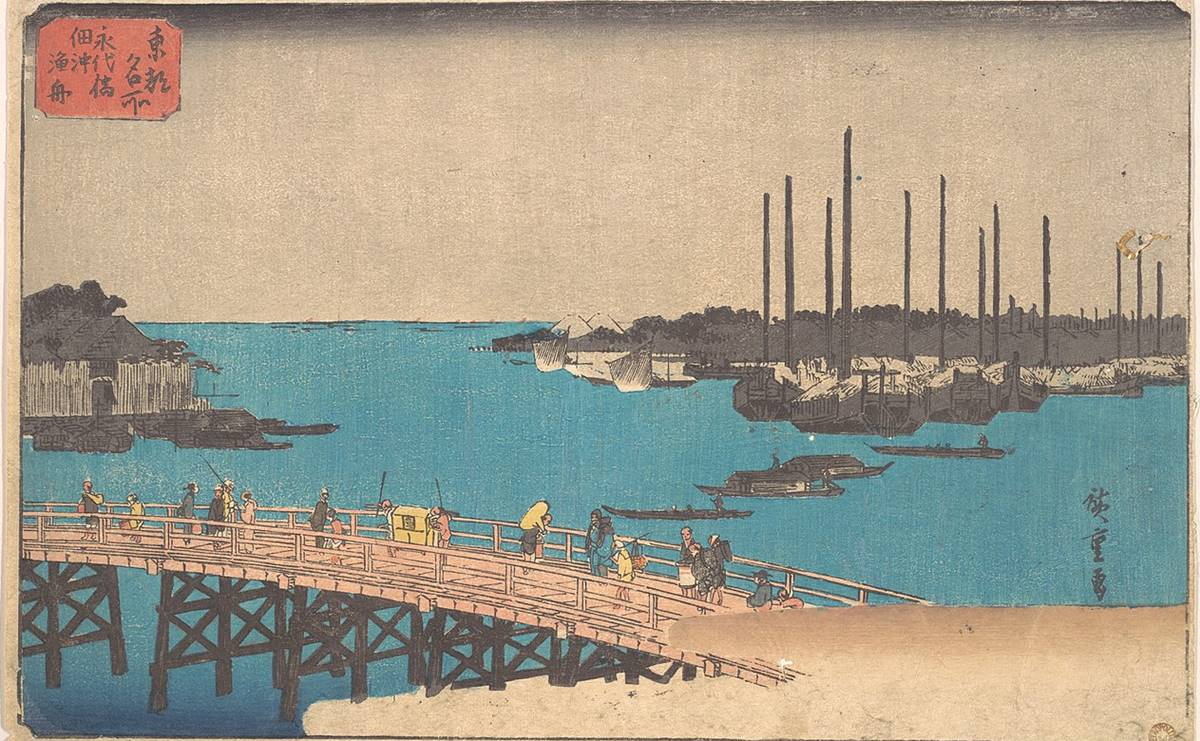 １８０７年　永代橋
現在の　永代橋
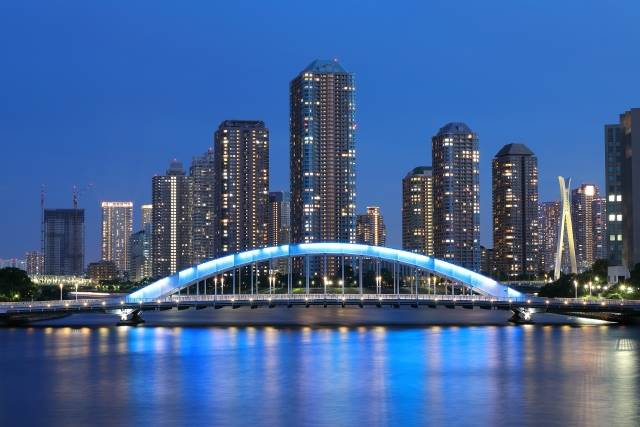 １９９１年　広島新交通システム桁落下
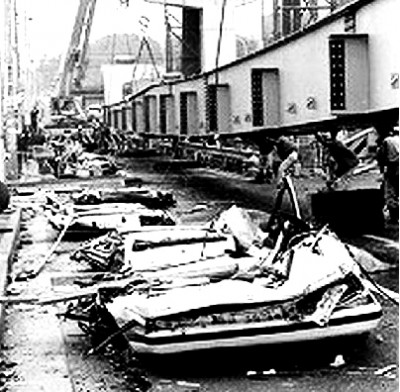 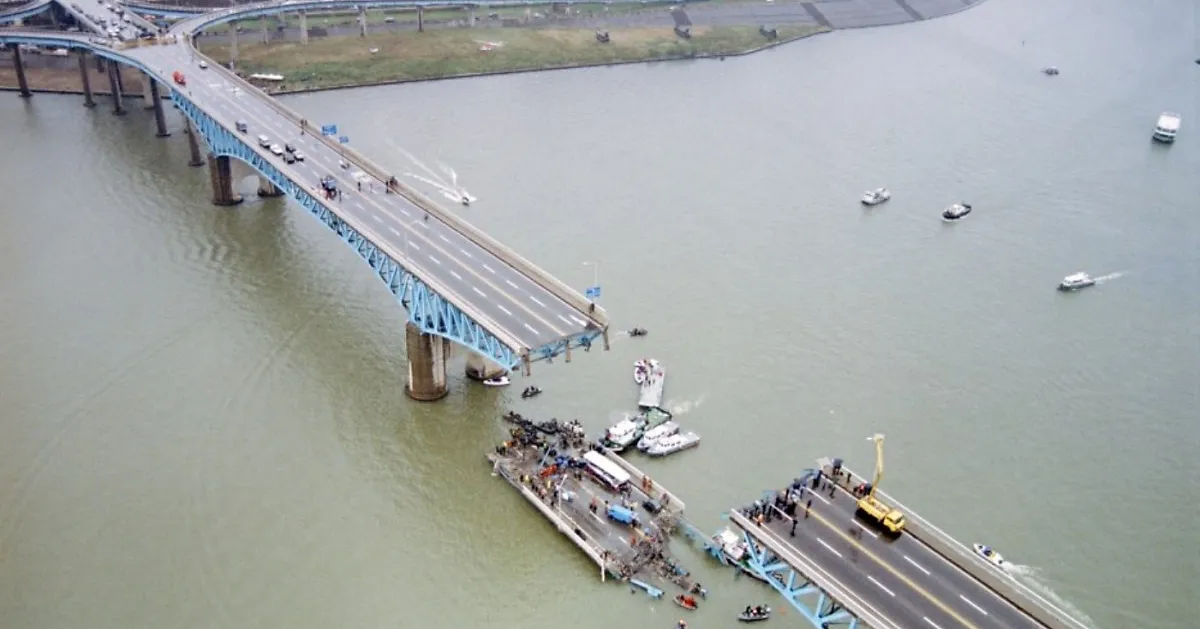 １９９４年　韓国　聖水大橋
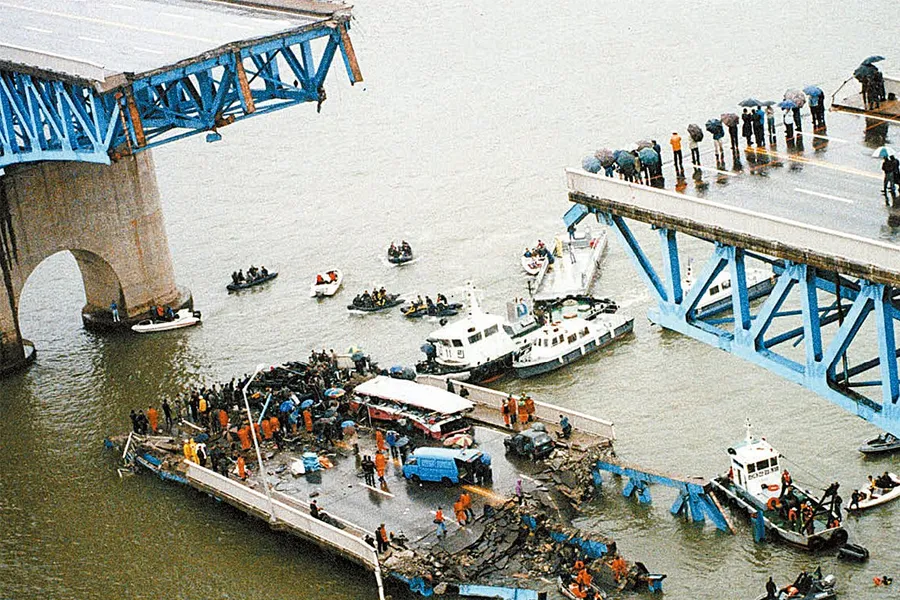 山陽自動車道の尼子山トンネル下り線で　火災　2023年9月5日
尼子山トンネル　　長さ592m
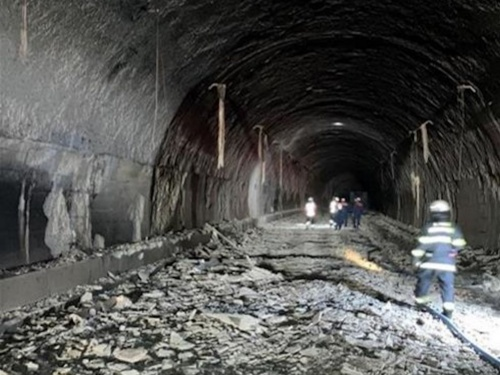 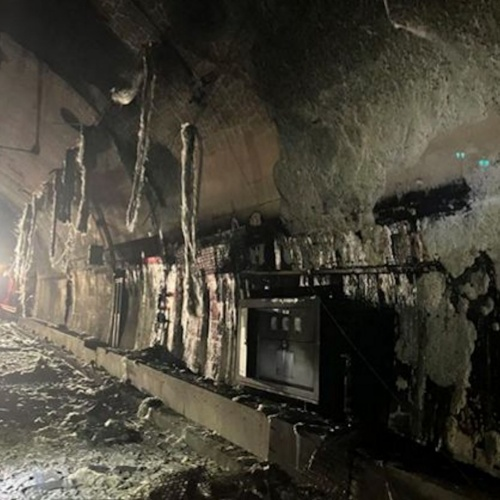 尼子山トンネルは長さ592m
道路トンネルで覆工コンクリの厚さ不足、30cm必要なのに4cmの箇所も
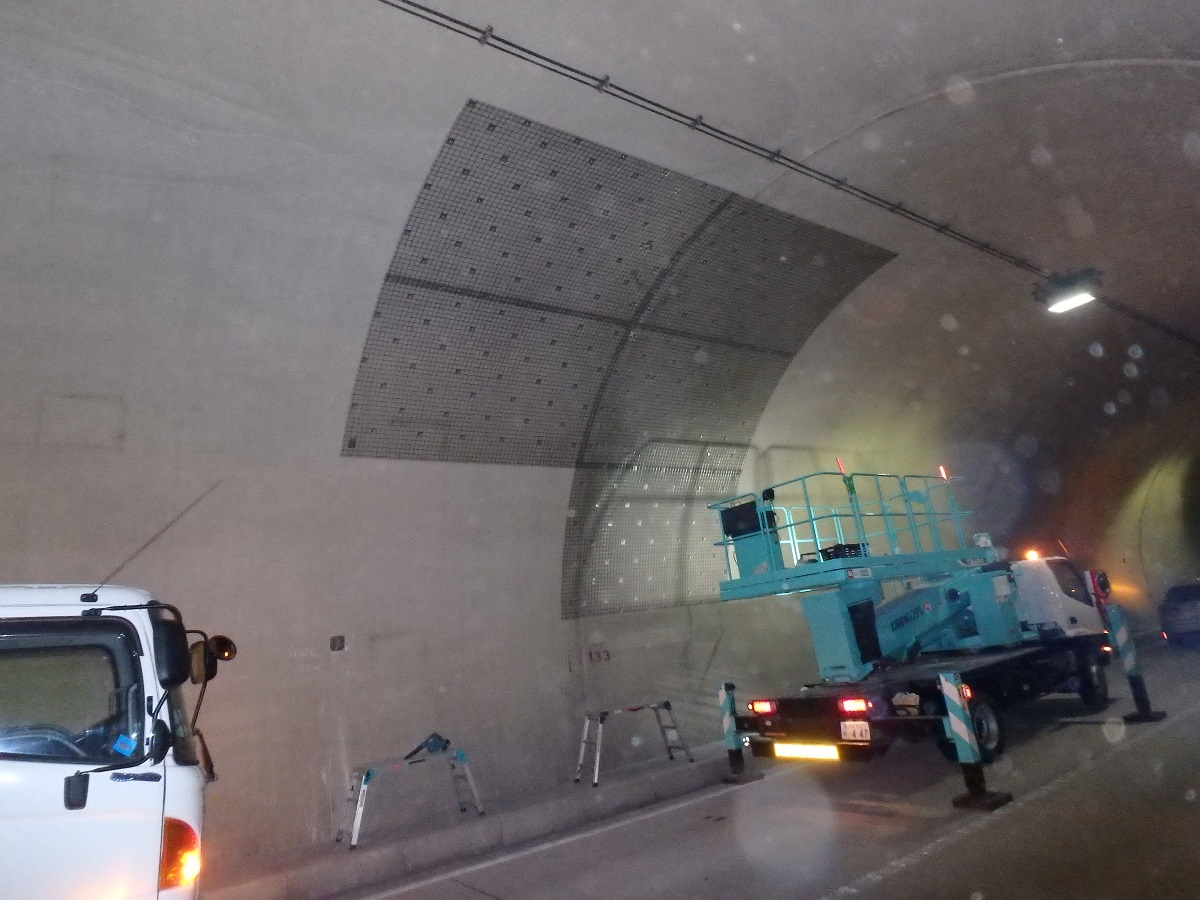 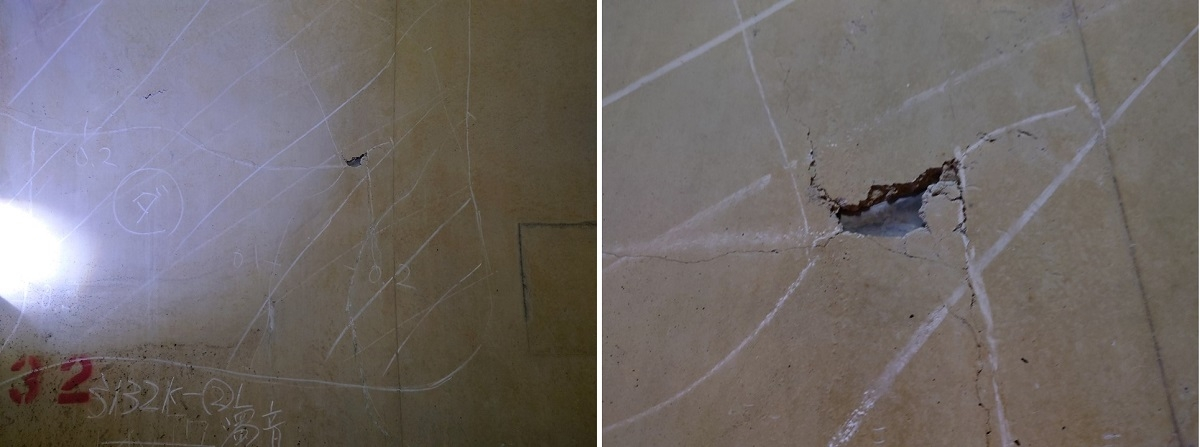 カナダ　開通後数時間で落橋　設計者に18カ月の停職
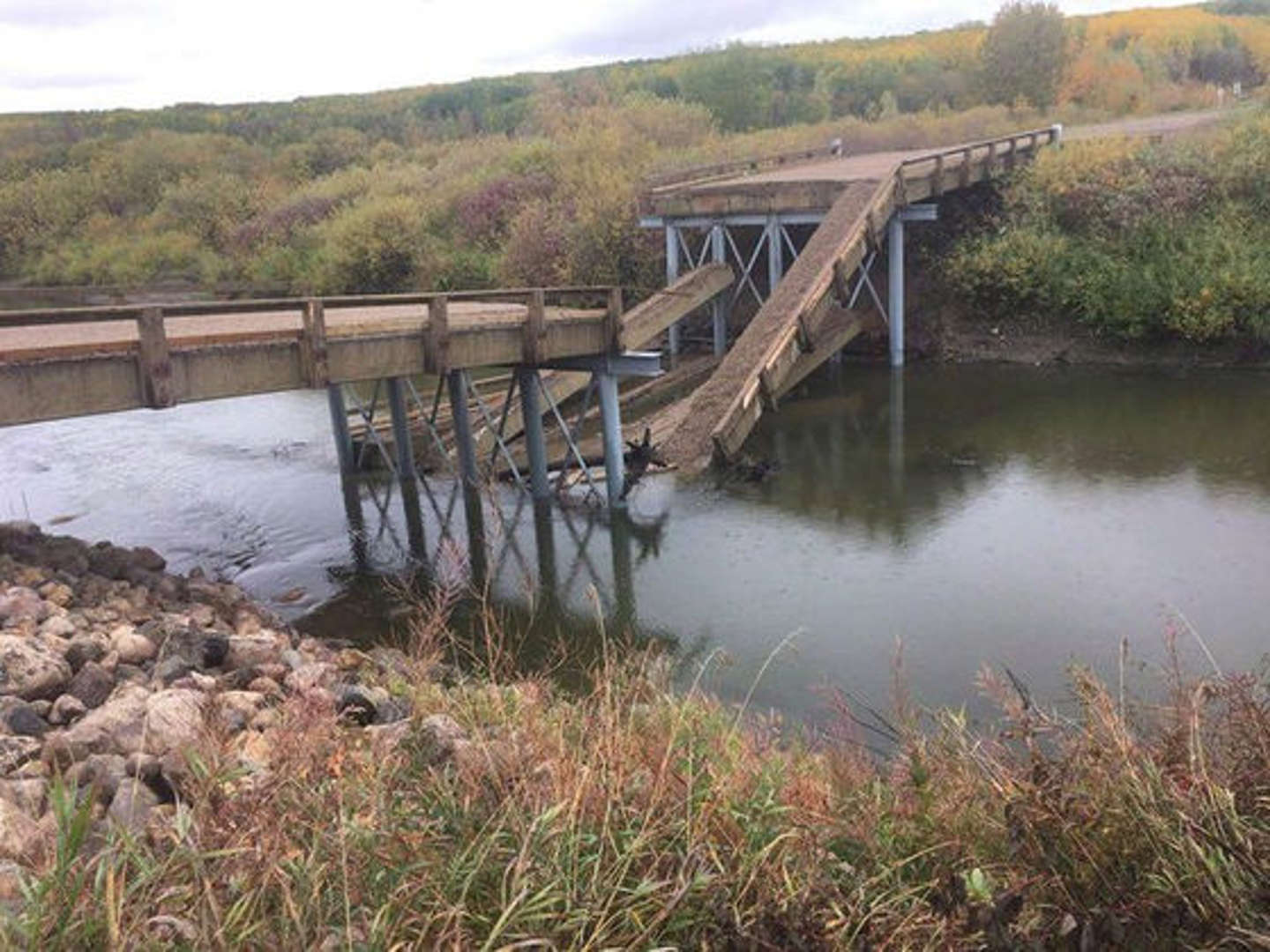 新たな脅威
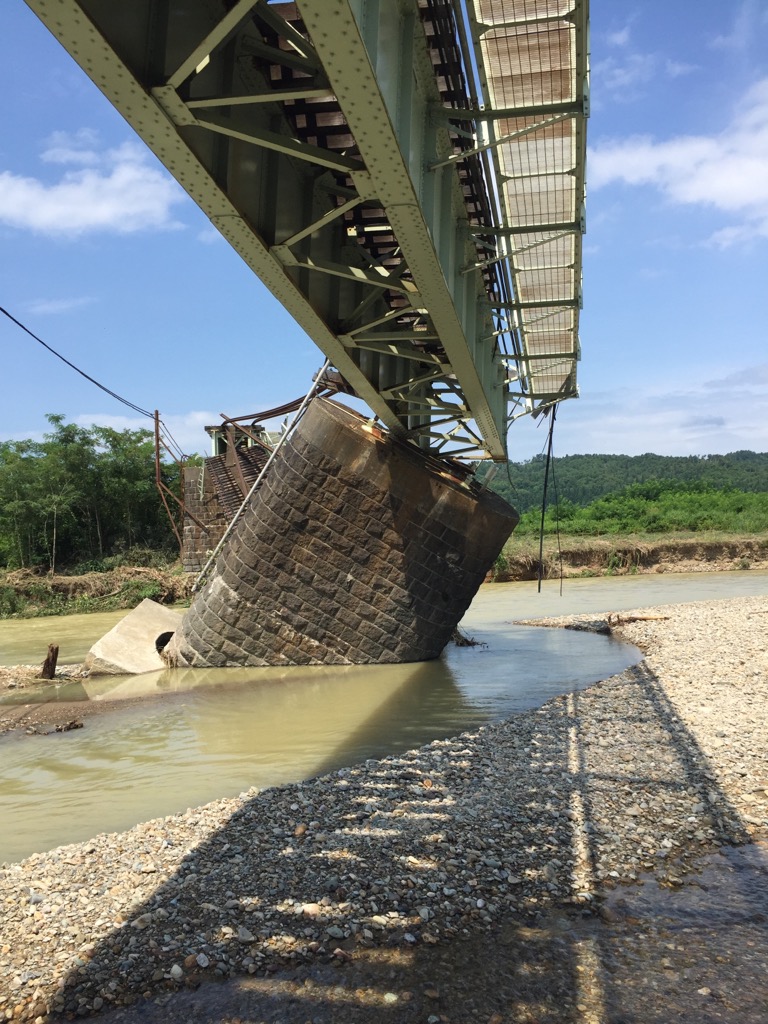 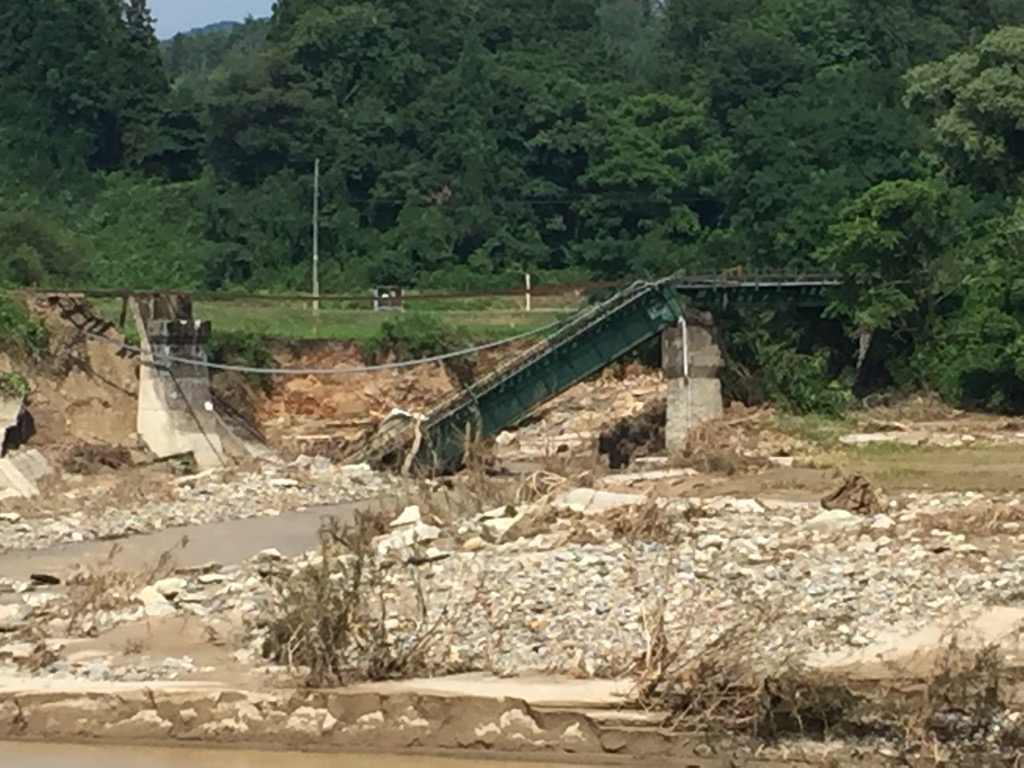 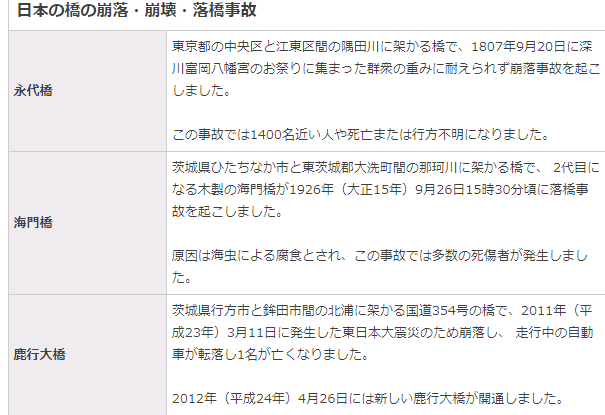 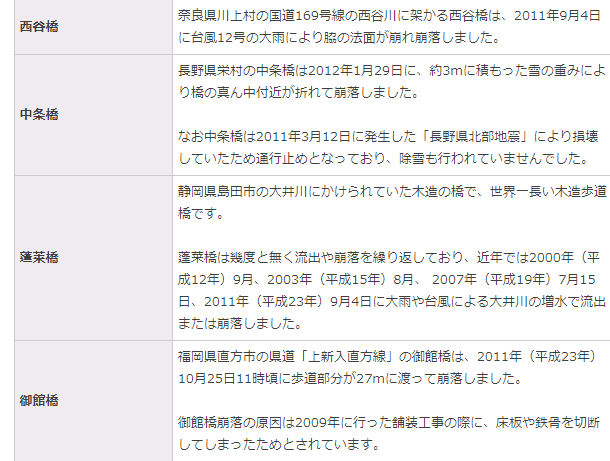 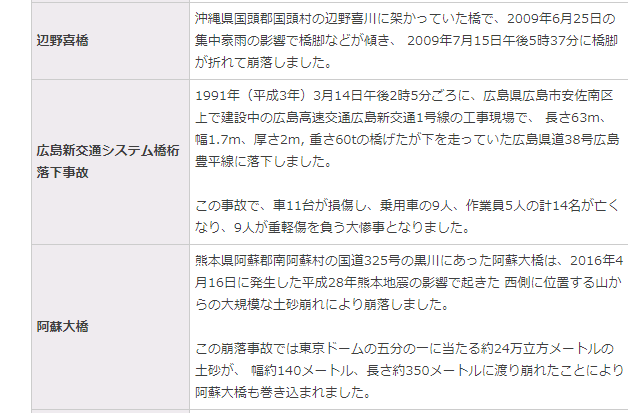 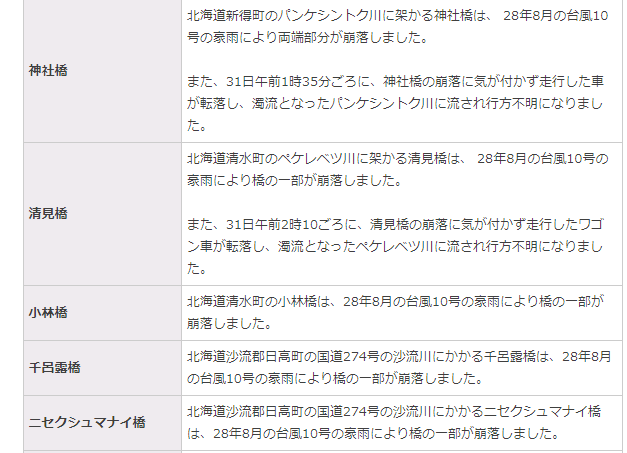 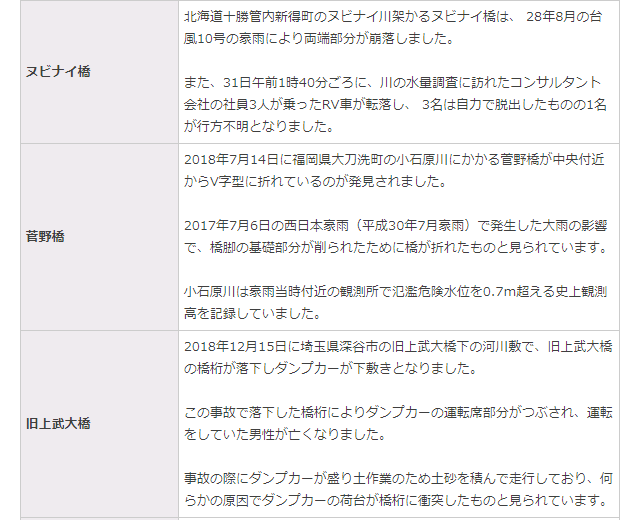 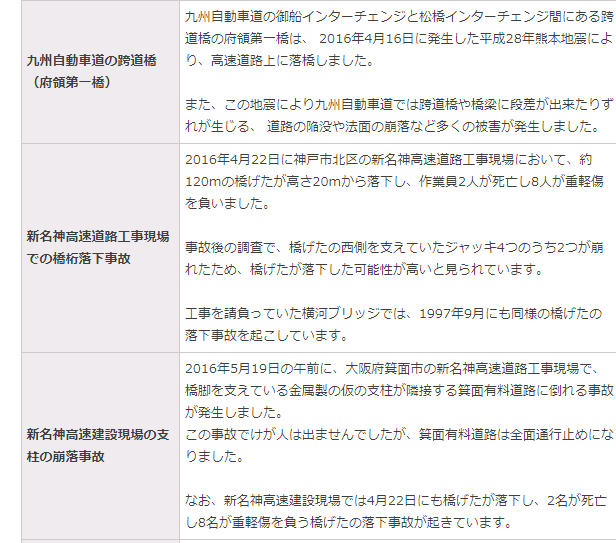 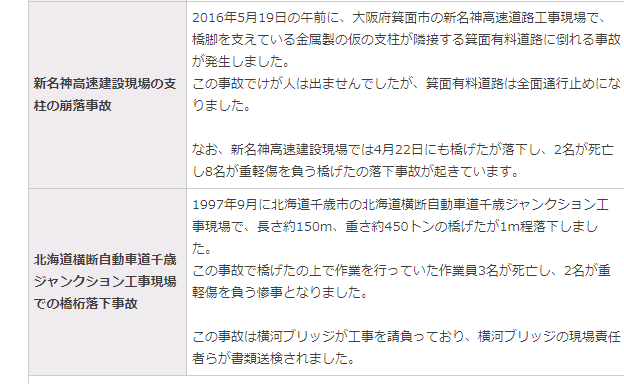 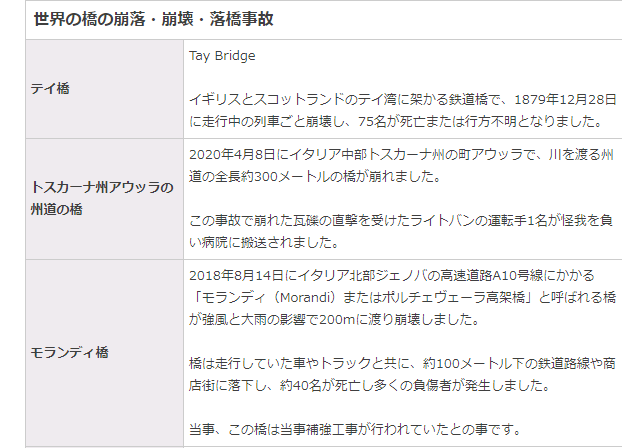 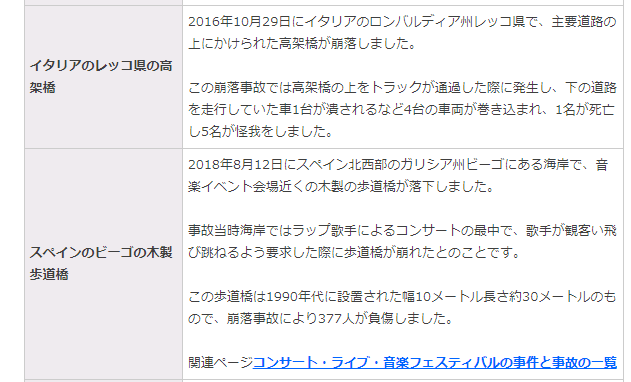 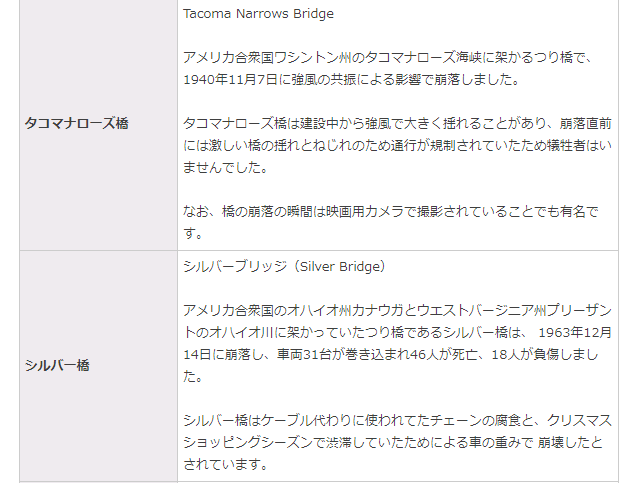 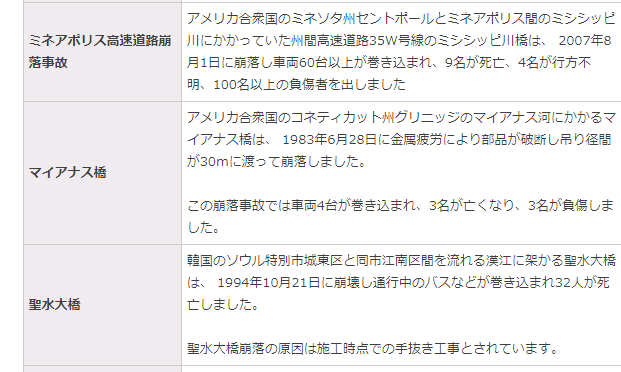 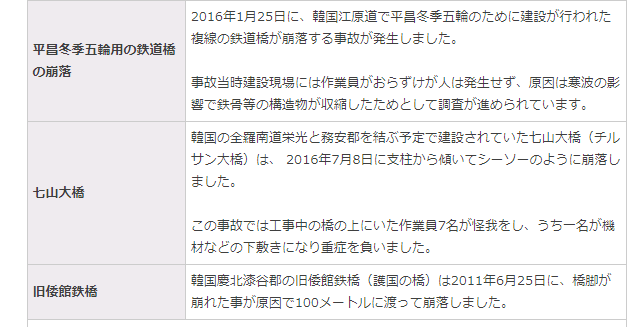 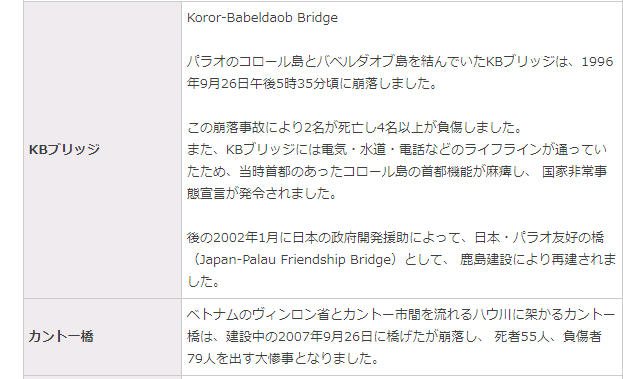 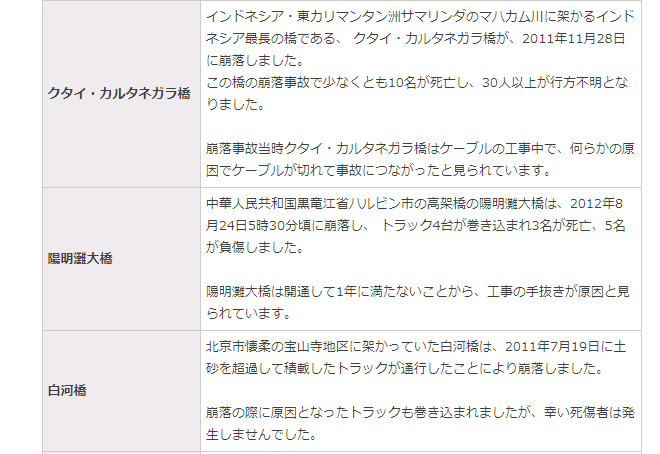 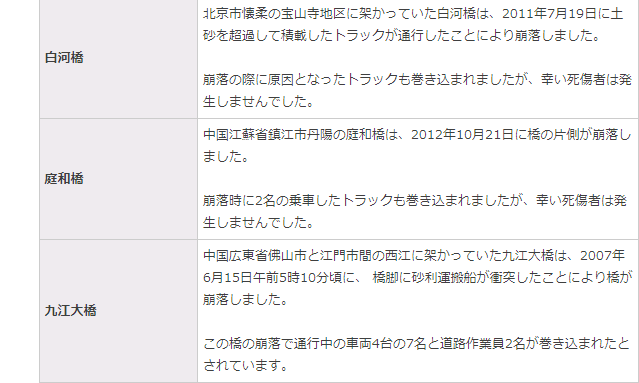 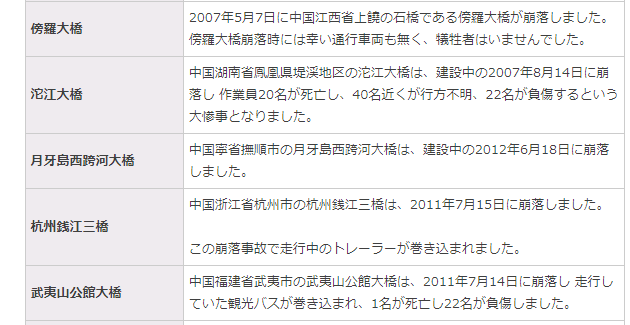 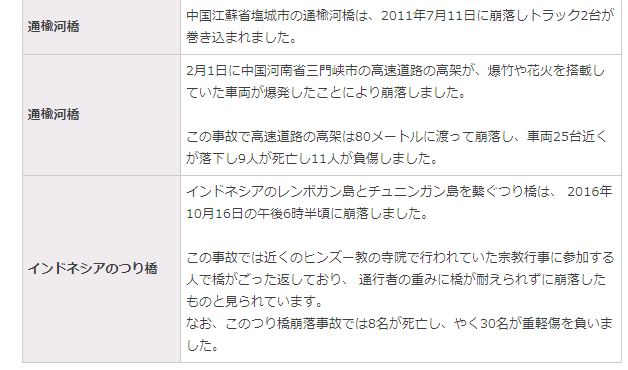 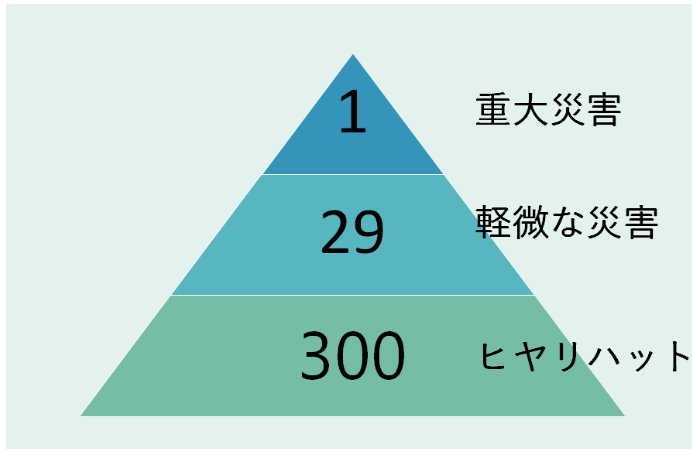 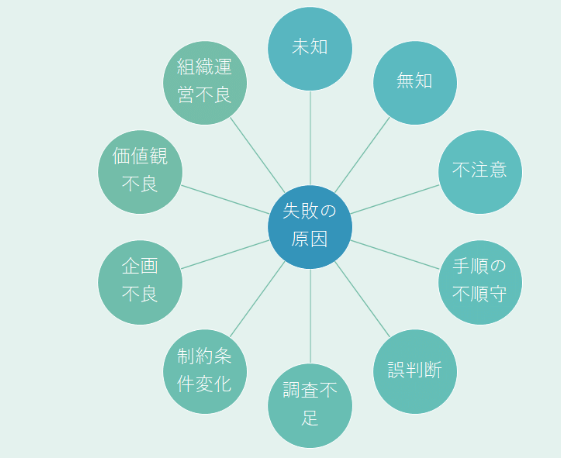 表1　失敗の10大要因
富山での検討例

①鷹の橋
　　高速道路上のオーバーブリッジ
　　（3次元FEM解析でOUT）

②呉羽丘陵横断吊り橋
　　県道上の落下防止防護工の見直し
　　（コンサルの検討不足）
　　⇒工事費の大幅アップ　⇒増額
トンネル崩落の次にやばいと言われている者。高速道路上のオーバーブリッジ（富山の例）　　　　⇒実は当時の設計ミスでは？（鉄筋量の不足）
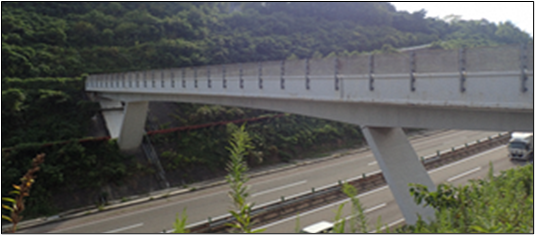 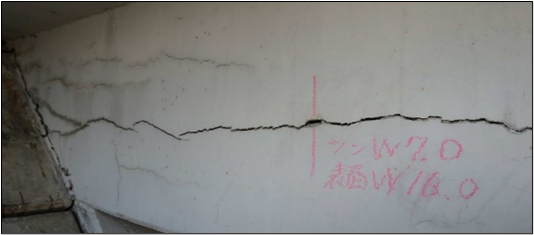 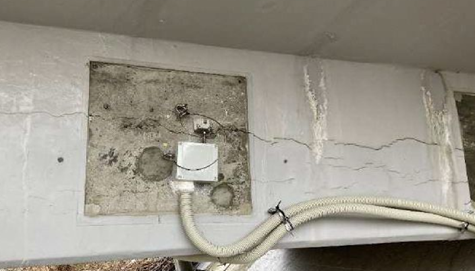 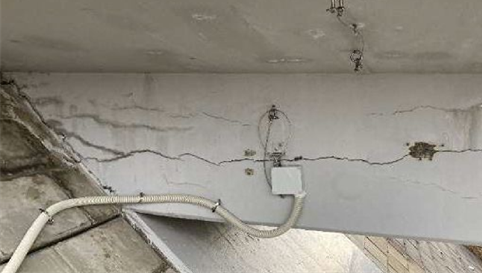 この橋の解析検討結果

																																																														　　　耐荷力不足【2次元フレーム解析（静的）】

																																																																											■現行モデル① 解析結果

																																																																																																	圧縮・引張・ウェブ圧壊耐力でＮＧとなった。物性値低下も耐荷力に大きく影響している。

																																																																																																																																																																																																																																																																																																																																																																																																																																																																																																																																																																																																																																										-12-
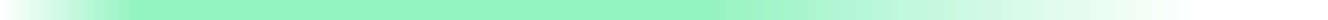 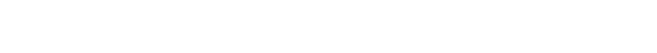 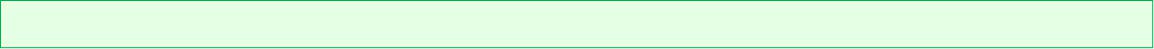 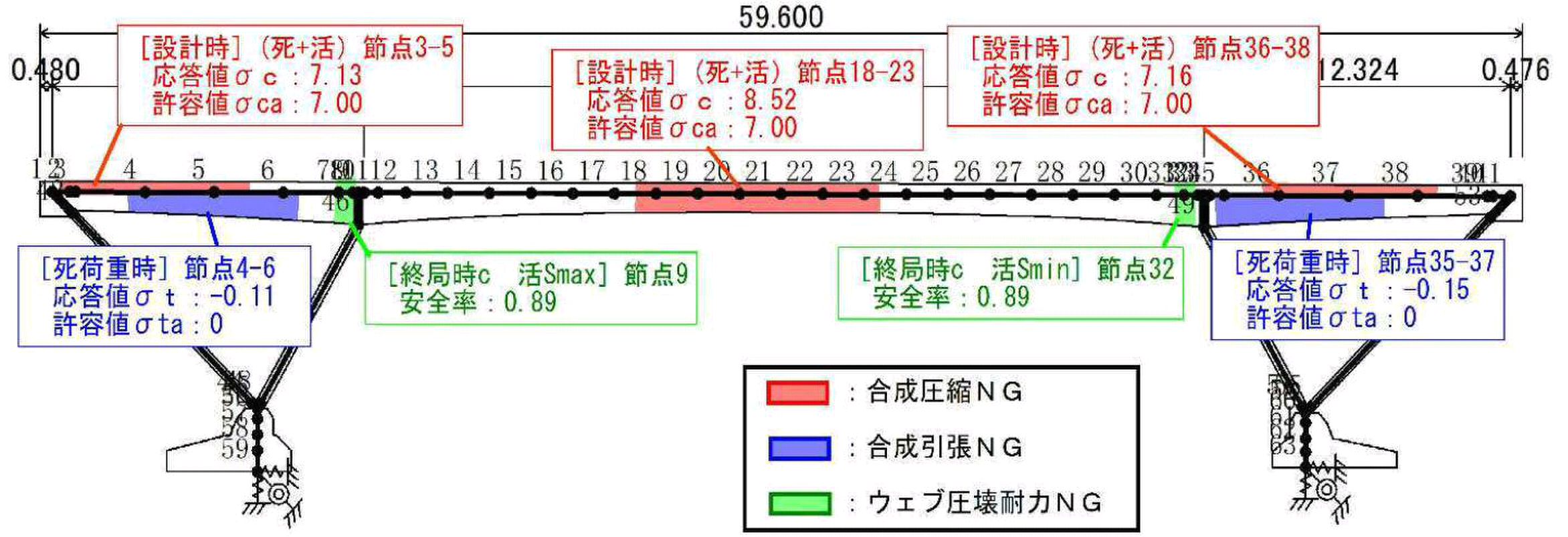 耐震性能ＮＧ 【３次元フレーム解析（動的】

																																																																											■解析モデル

																																																																																							３Ｄモデル

																																																																																	接点番号図

																																																																																																																																																																																																																																																																																																																																																																																																																																																																																																																																																																																																																																										-15-
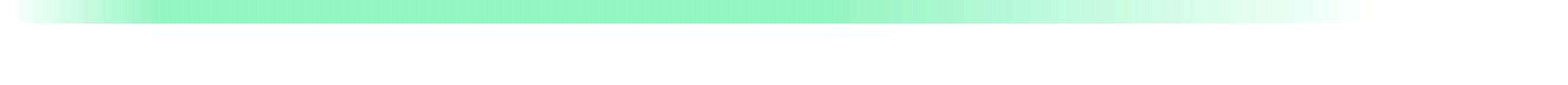 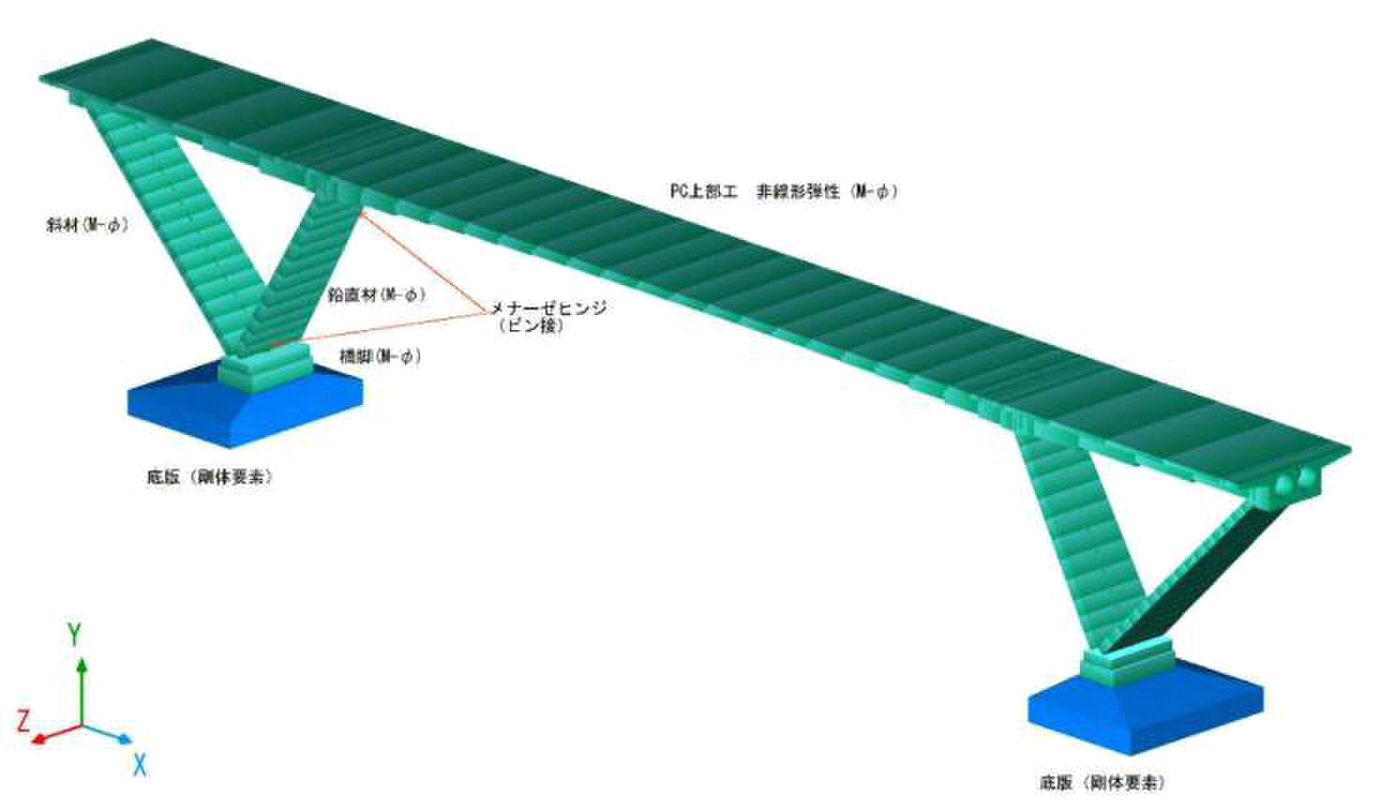 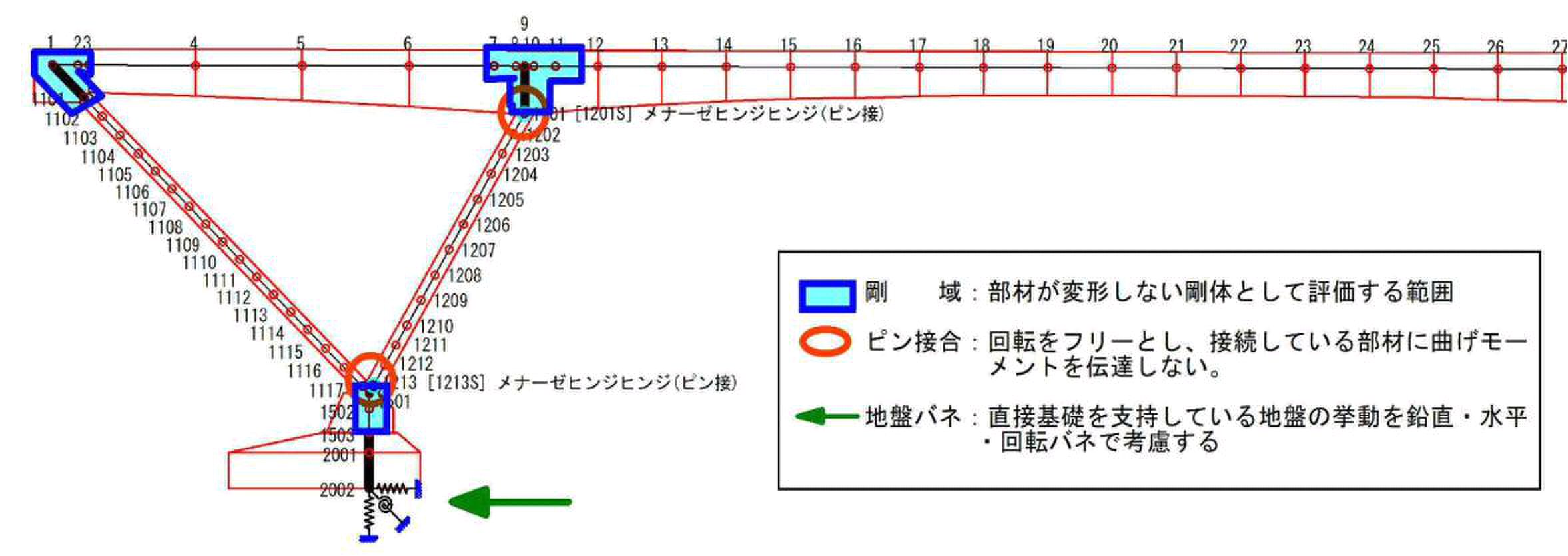 耐震性能ＮＧ 【３次元フレーム					解析（動的】


																																																																											■照査結果

																																																																																									上・下部工、メナーゼヒンジでNGとなった。物性値低下も耐震性能に大きく影響している。

																																																																																																																																																																																																																																																																																																																																																																																																																																																																																																																																																																																																																																										-16-
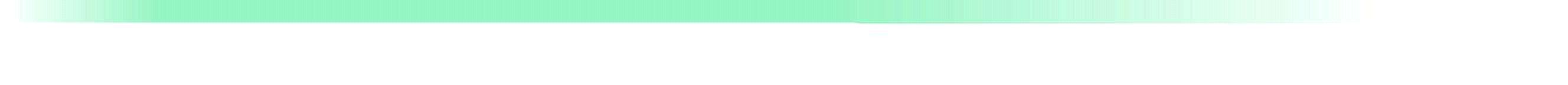 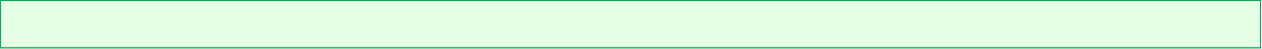 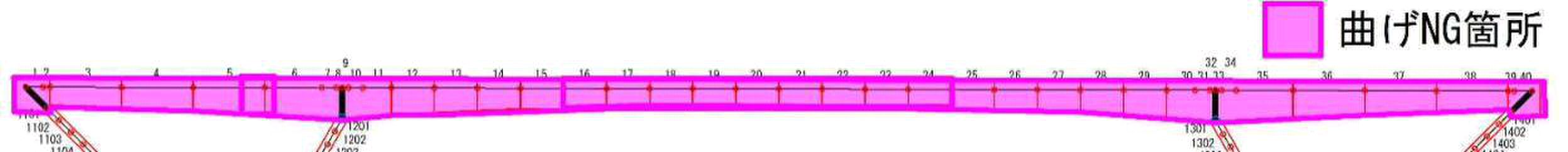 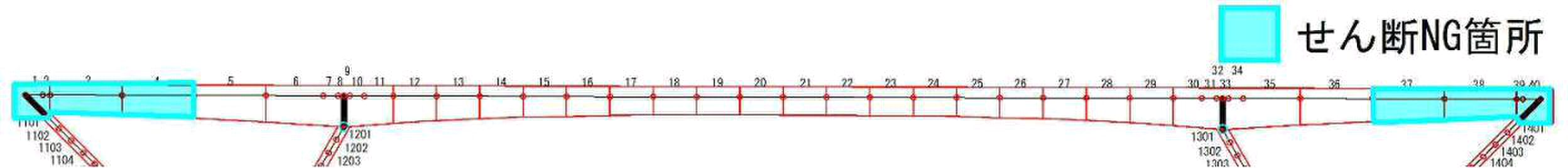 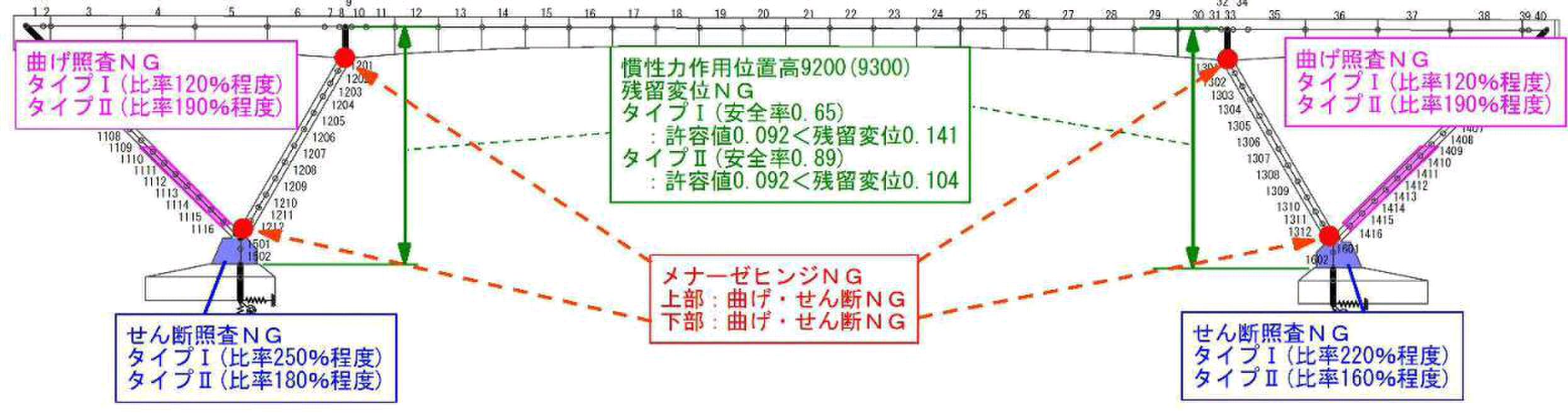 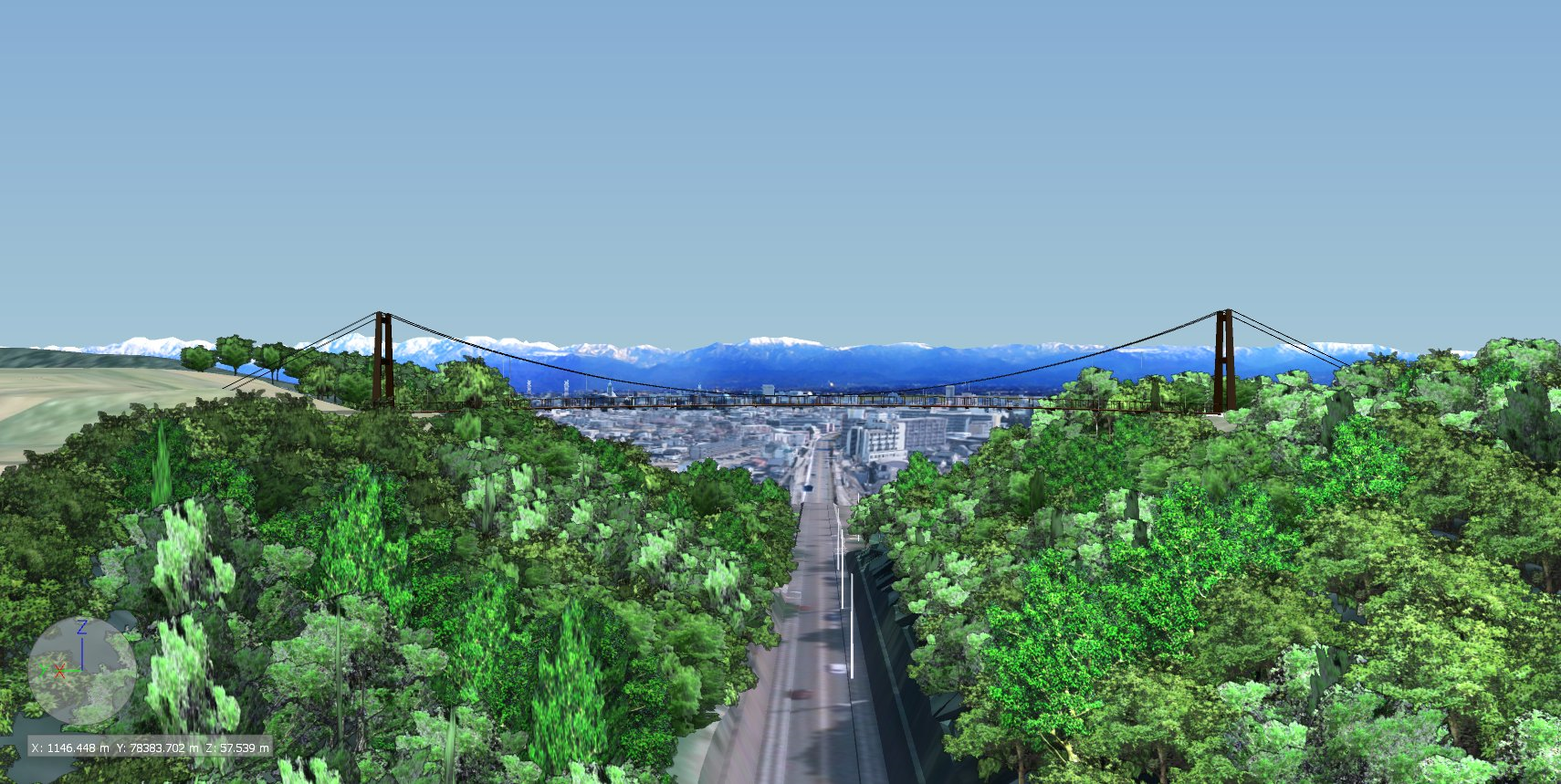 つり橋の、防護工（落下防止）
技術の伝承のためにも！新規事業の必要性。
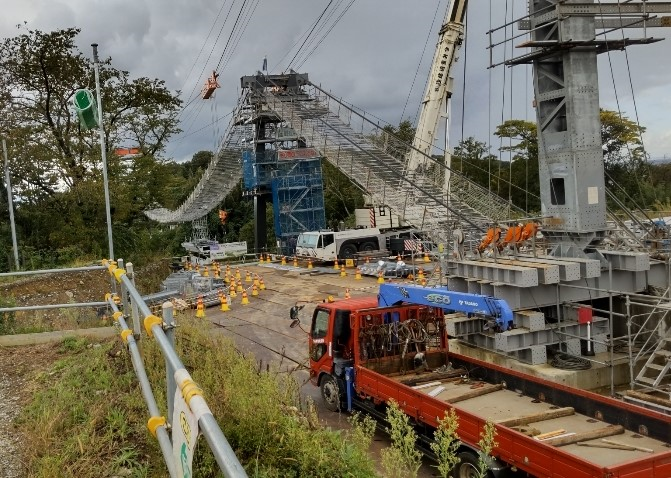 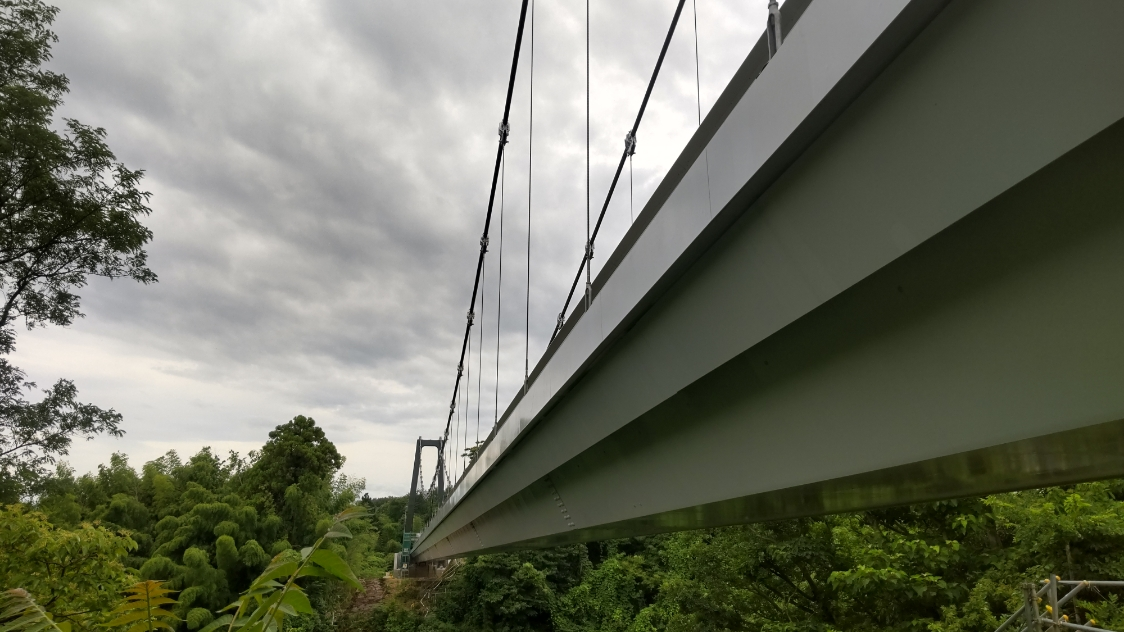 架設計画図
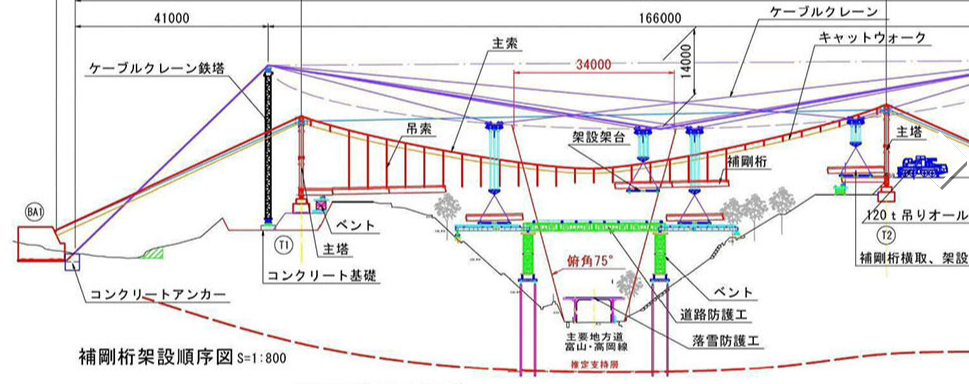 防護工を増強し対応　⇒架設費のアップ
施工時に増強
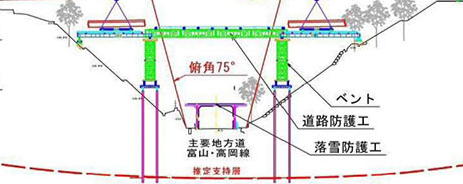 当初コンサル設計
の防護工
橋梁事故の原因

①計画不足
　　　ボーリング不足、地形を読めない、構造系の特質がわかってい
　　　不安定な構造選定（デザイン重視）

②設計不備
　　　設計ミス、細部構造などの配慮不足、重なる設計変更

③施工不備
　　　架設計画の不備、施工不良、手抜き、天候

④維持管理上のミス
　　　解体時の構造系の検討不足
　　　再劣化
　　　放置
　　　認識不足
何が問題か

①設計施工の分離
　　　現在工事発注時に、設計（コンサル）と施工（ゼネコンなど）が分離
　　　情報の分断が起きる。
　　　また、施工経験の無いコンサルが施工計画を実施。

②度重なる設計変更
　　　設計条件や細部構造などの変更がたびたび起きるとミスを誘発する。
　　　これは、発注者の問題がある。

③計画の不備
　　　現場の地形や、地質等の初期の調査が不十分

④維持管理上
　　　全体的な経験不足から維持管理への配慮不足と見極めができない。
　　　点検も表面しか見ていない。今後事故が増加する懸念。
お疲れさまでした
質問、その他要望などありましたら
植野　までお気軽に。

y-ueno@uimo.jp